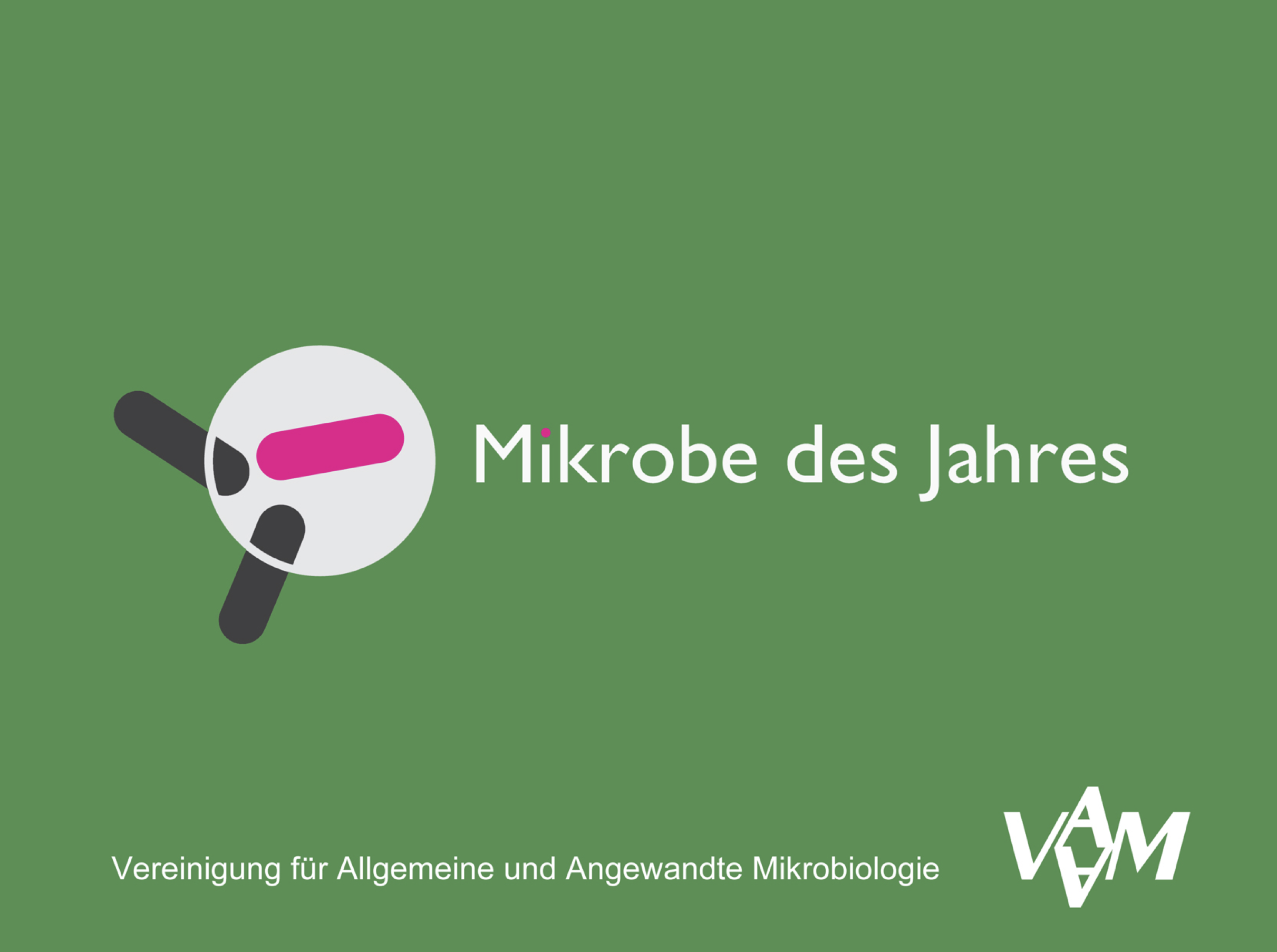 Mikrobe des Jahres 2023 – Bacillus subtilis
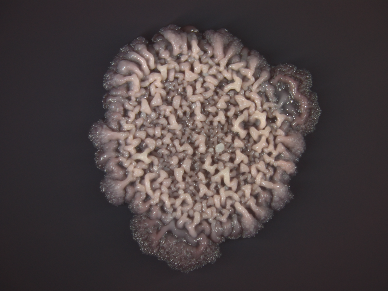 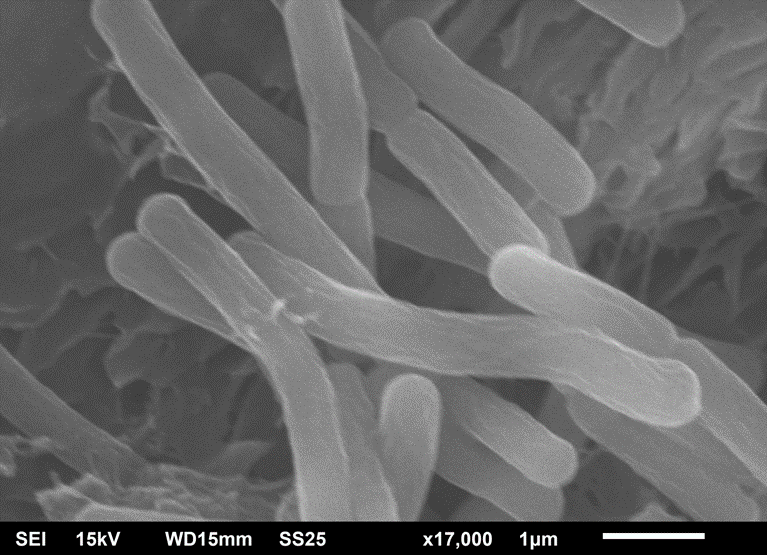 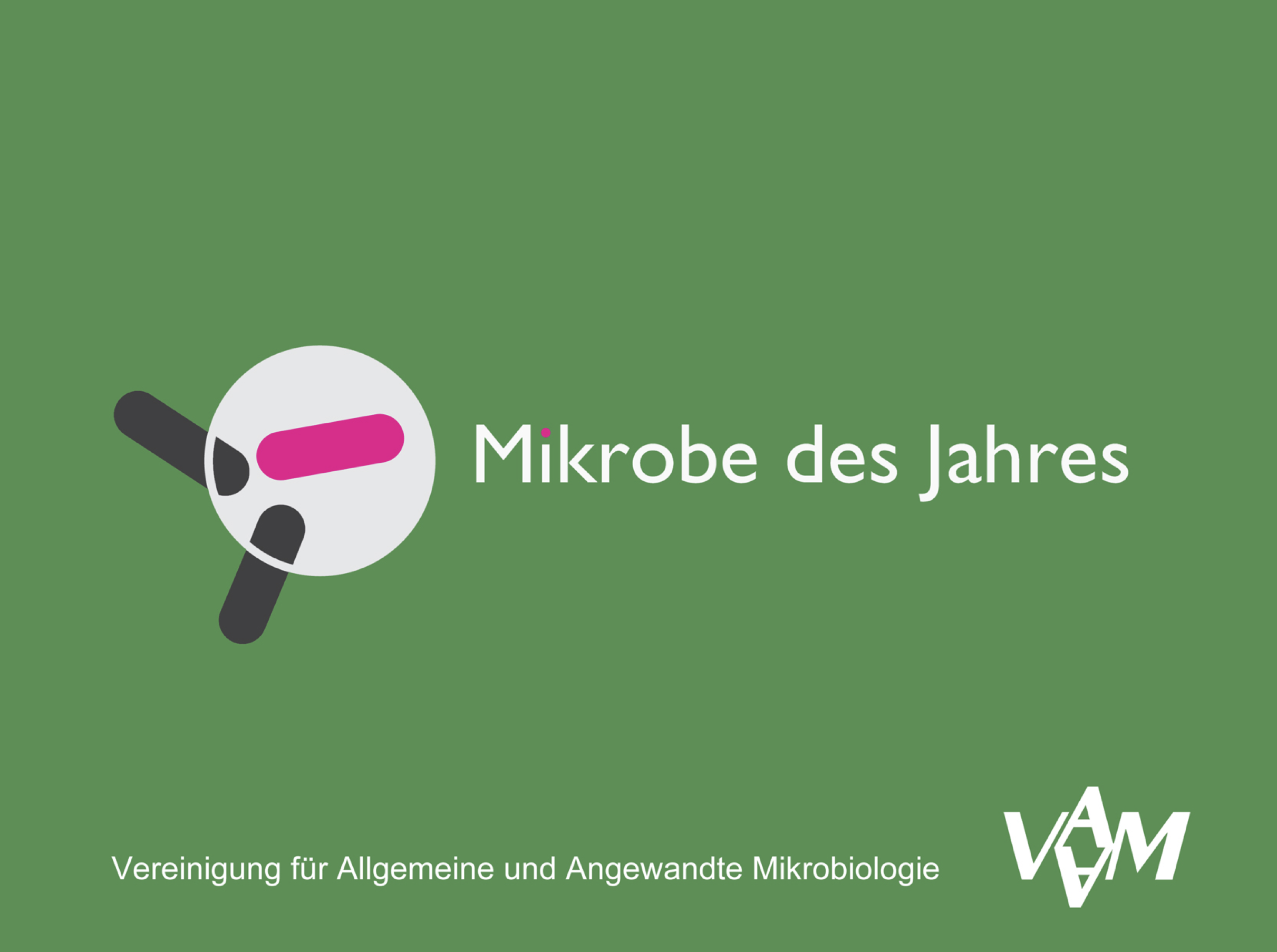 Bilder: Maike Eckert, Björn Richts
Vibrio subtilis -> B. subtilis
       (1872)
Bacillus subtilis in Forschung & Anwendung
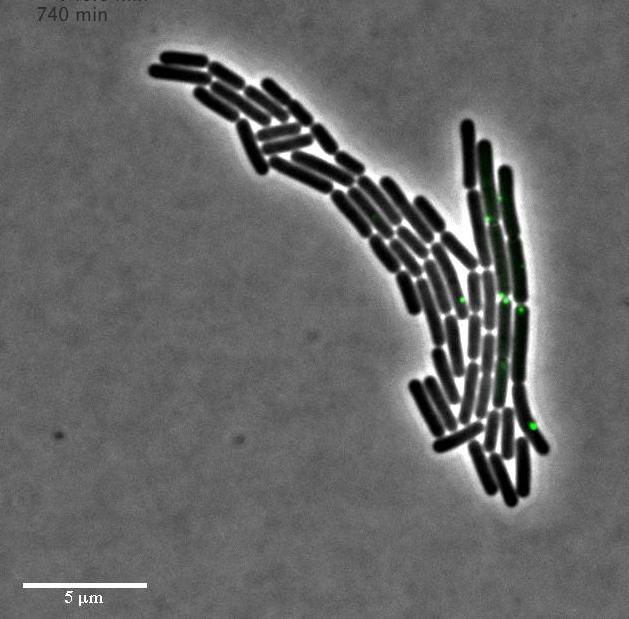 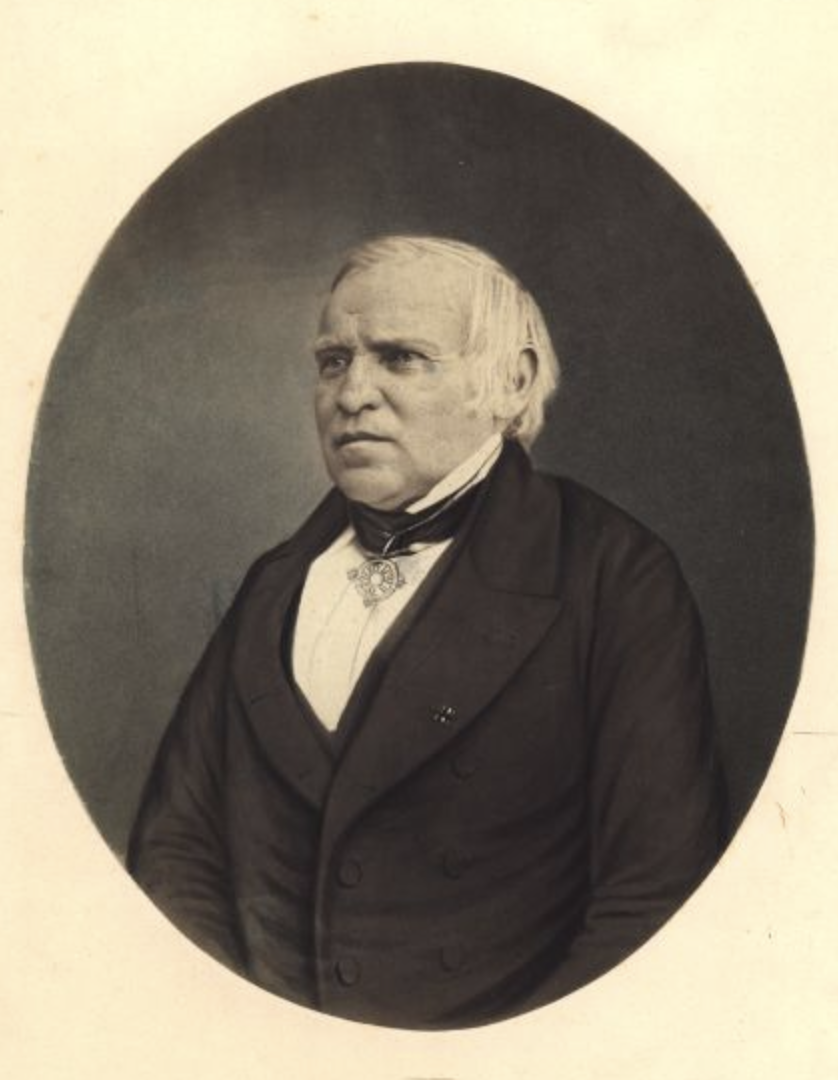 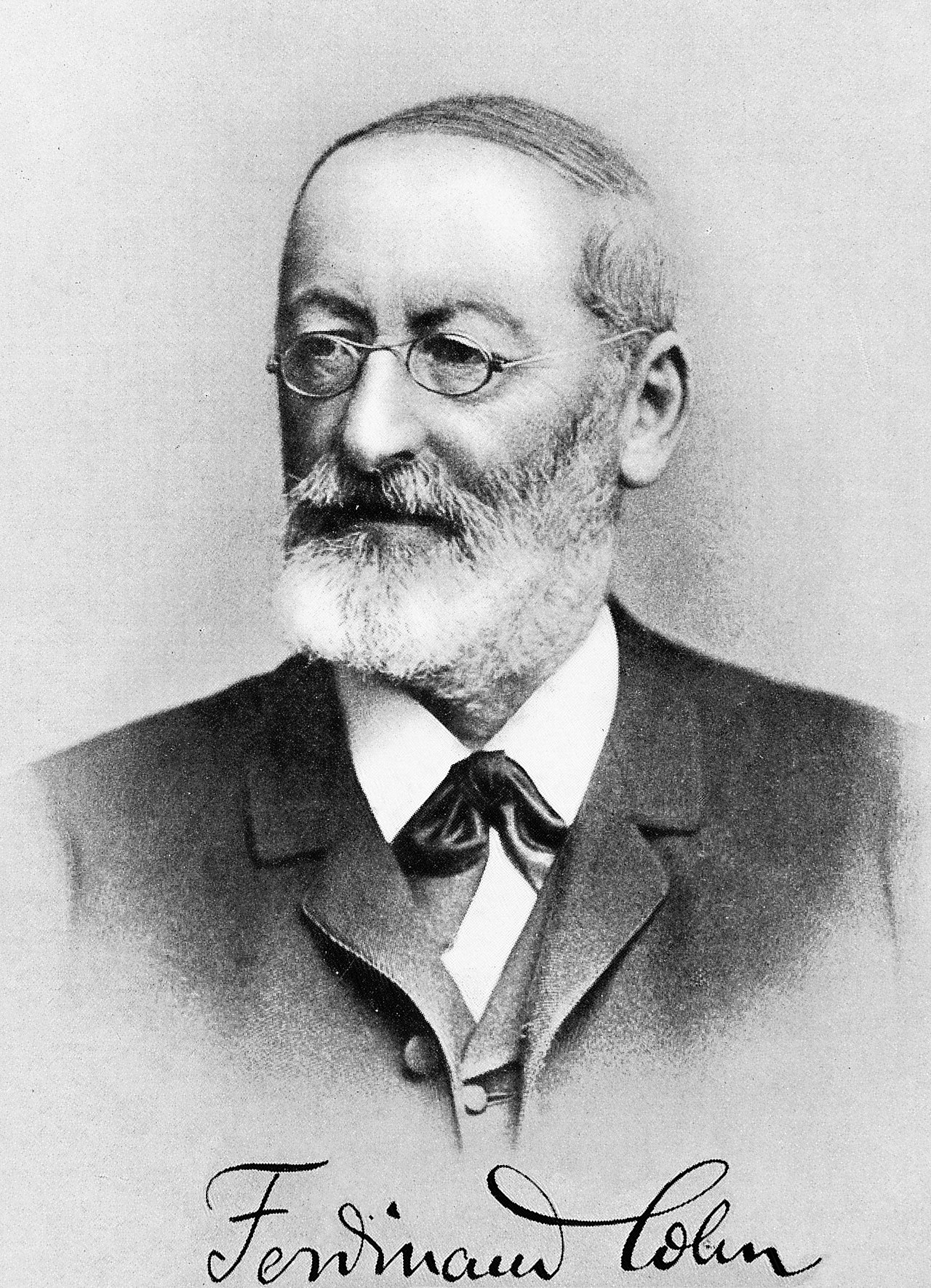 Vibrio subtilis
1835
Ferdinand J. Cohn
1795-1876
Christian G. Ehrenberg
1795-1876
Das Bakterium wurde von Ehrenberg erstmalig beschrieben 
und von Cohn in B. subtilis umbenannt
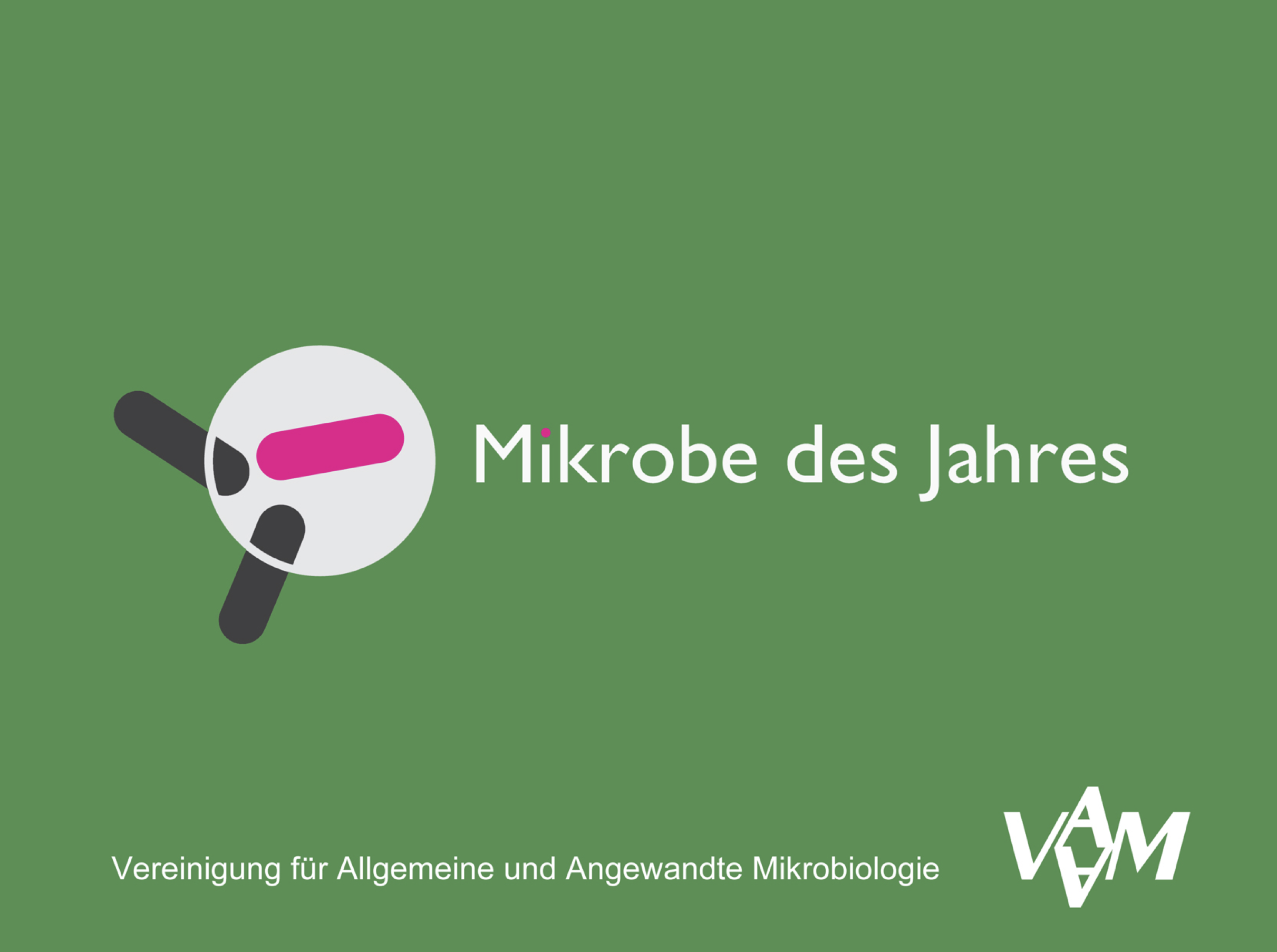 Bacillus = Stäbchen; subtilis = fein
Stülke et al. 2023 J Bacteriol 4: e0010223
Bacillus subtilis in Forschung & Anwendung
Bacillus subtilis...


			...ist weit verbreitet

		...hat unterschiedliche Lebensstile

		...kann DNA aufnehmen und ist daher einfach genetisch zu manipulieren

		...ist ein Modellsystem in der mikrobiellen Grundlagenforschung
		
		…sekretiert biotechnologisch relevante Proteine und Feinchemikalien
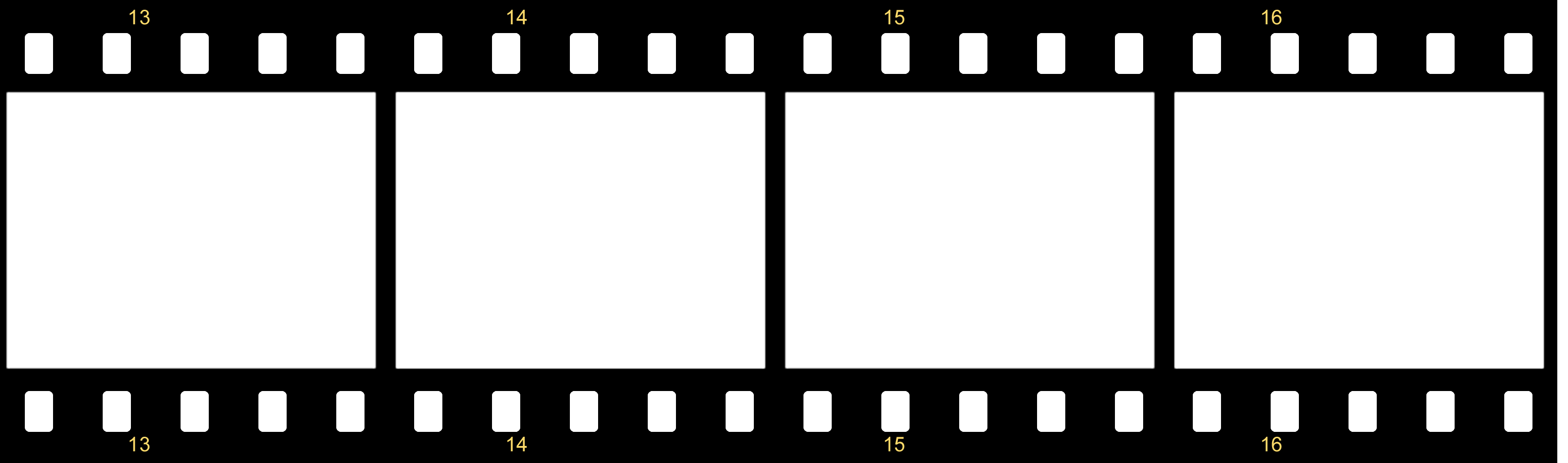 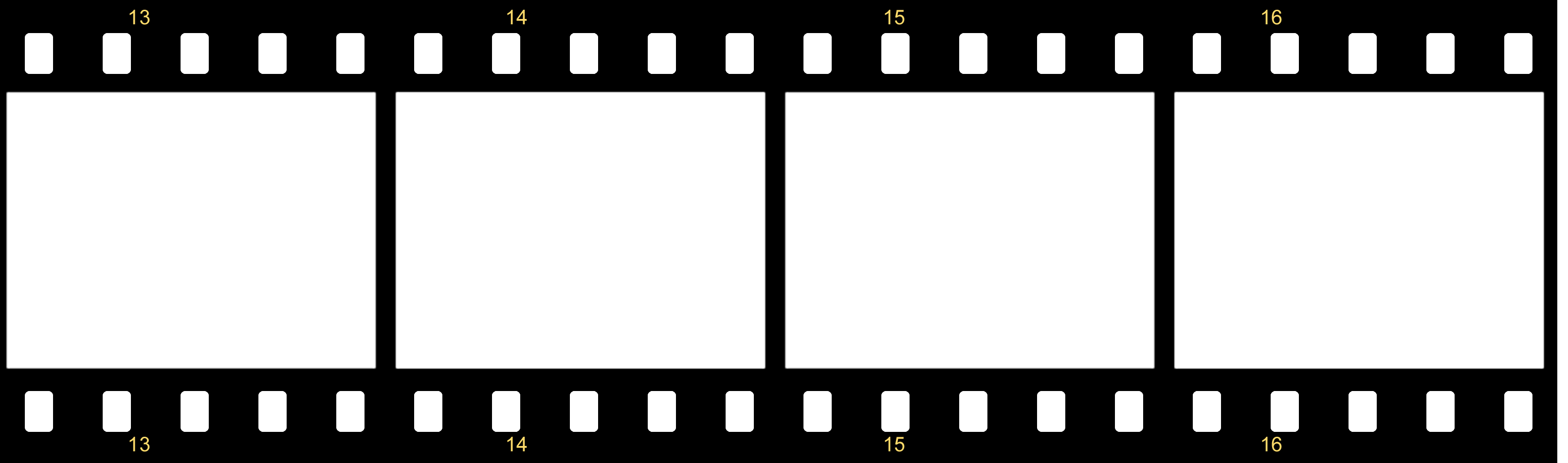 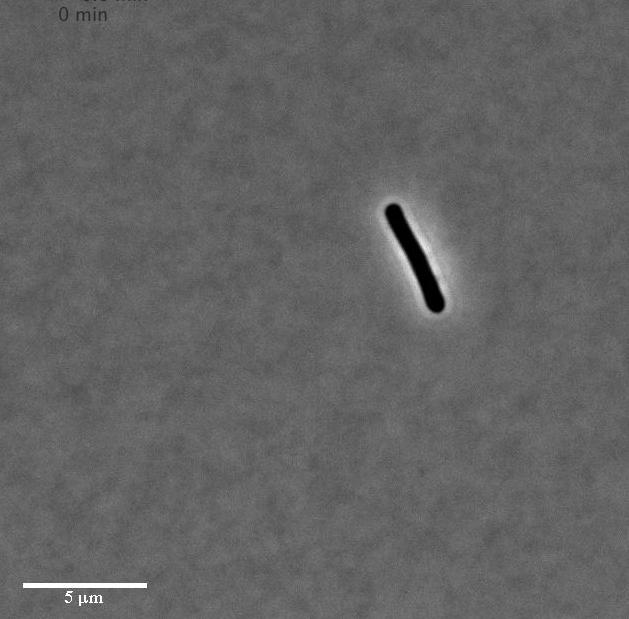 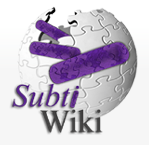 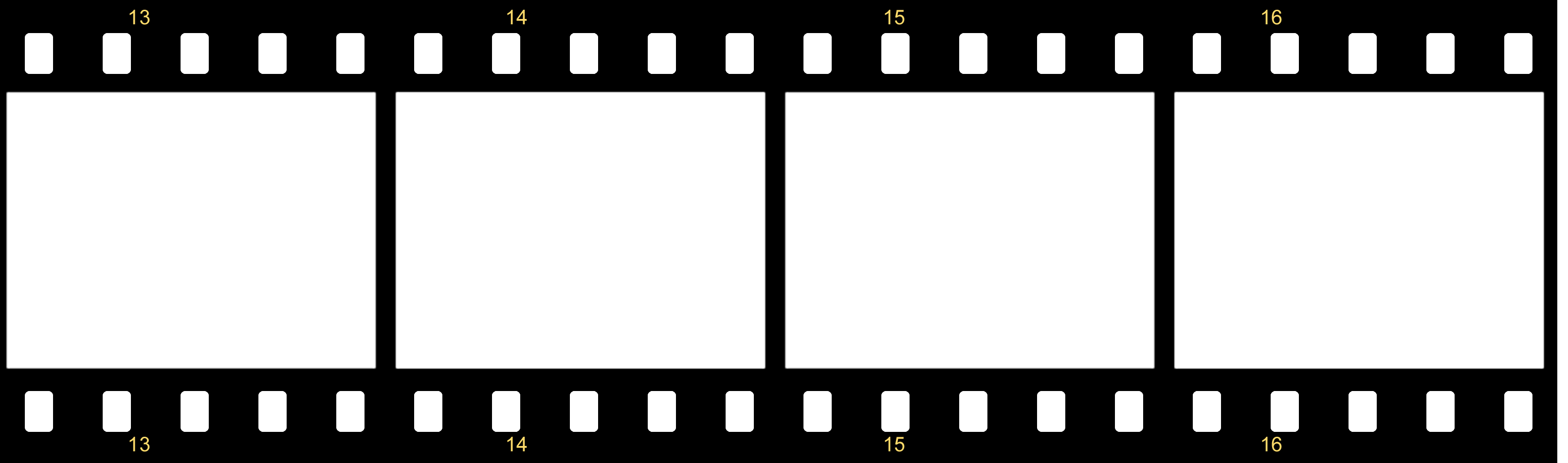 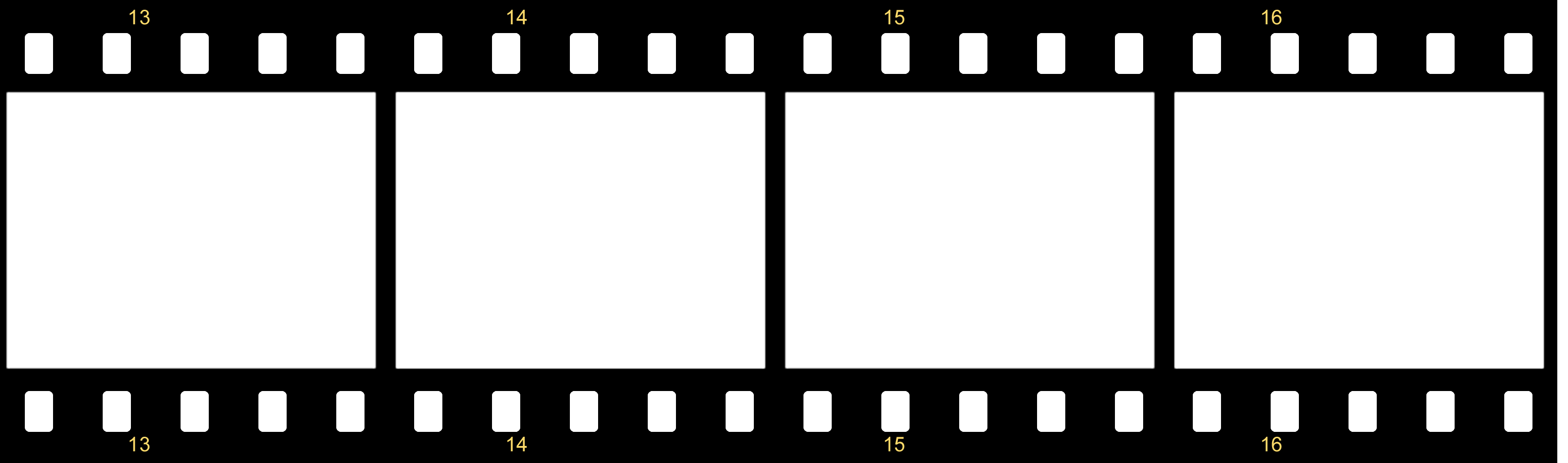 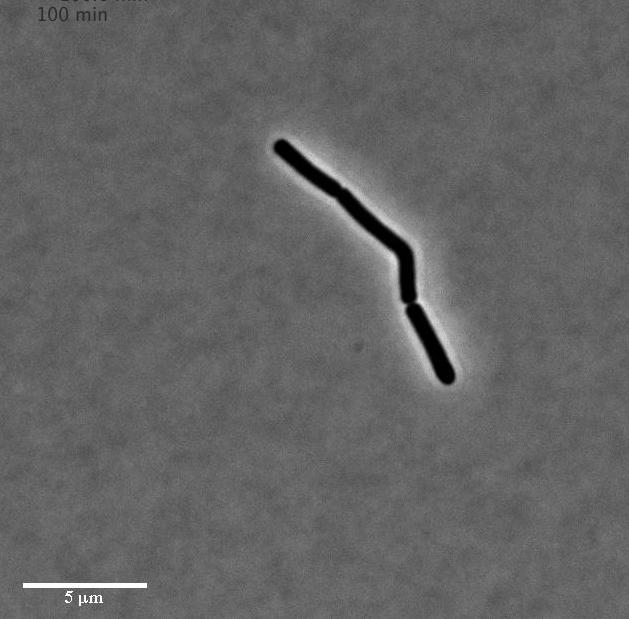 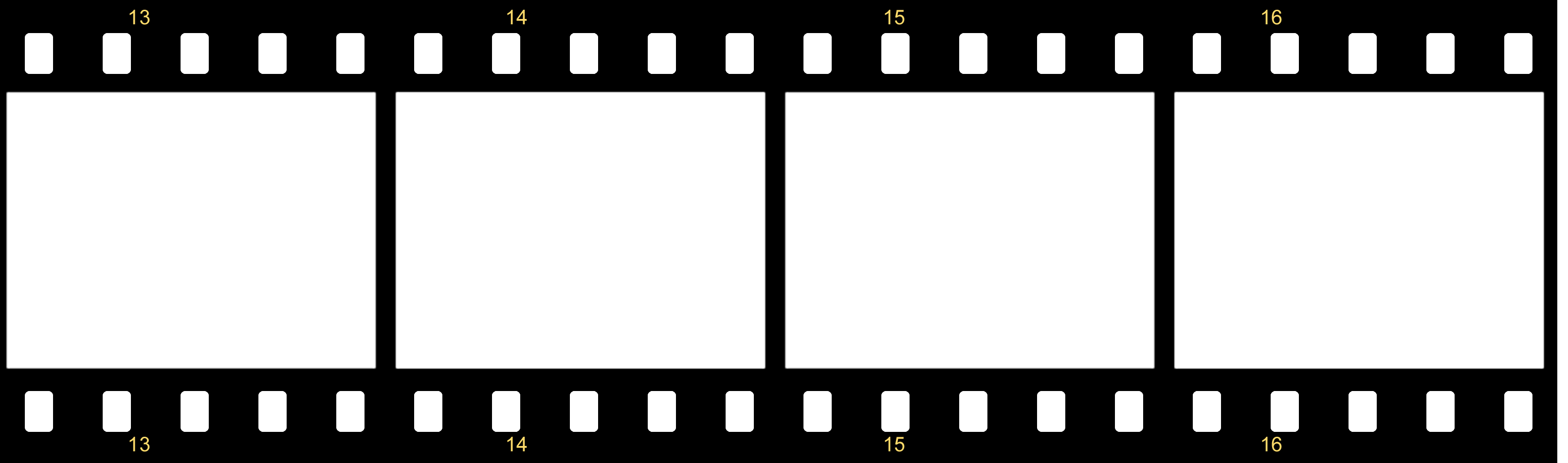 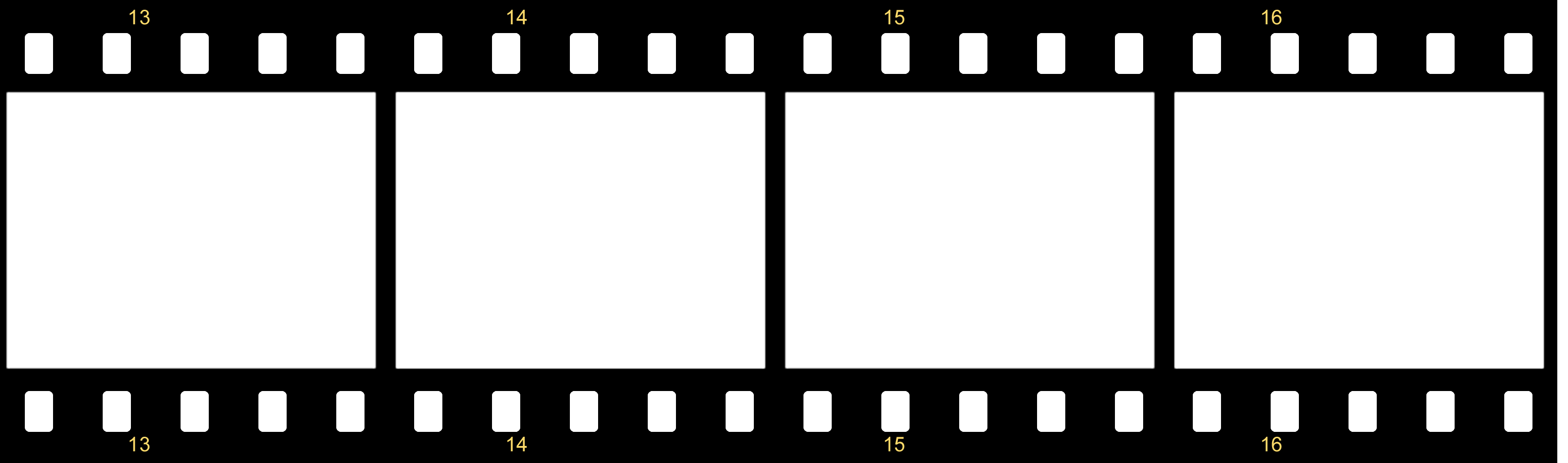 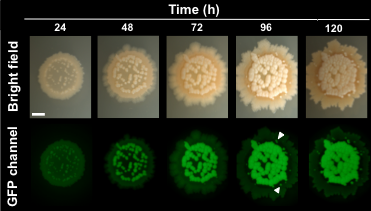 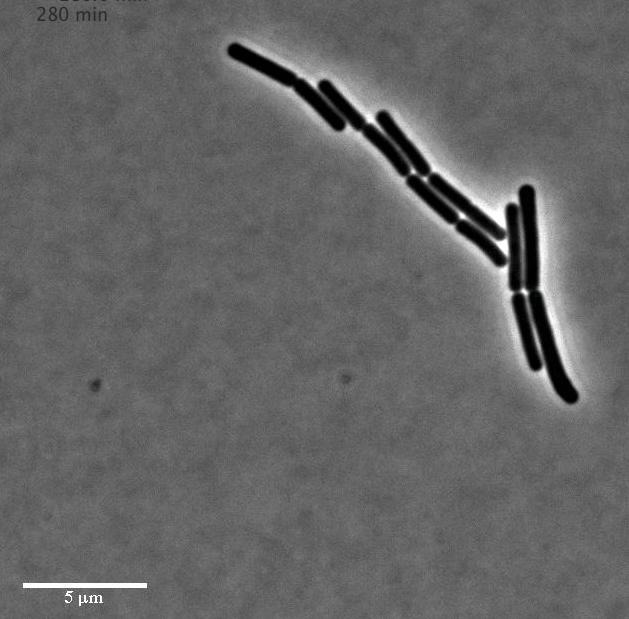 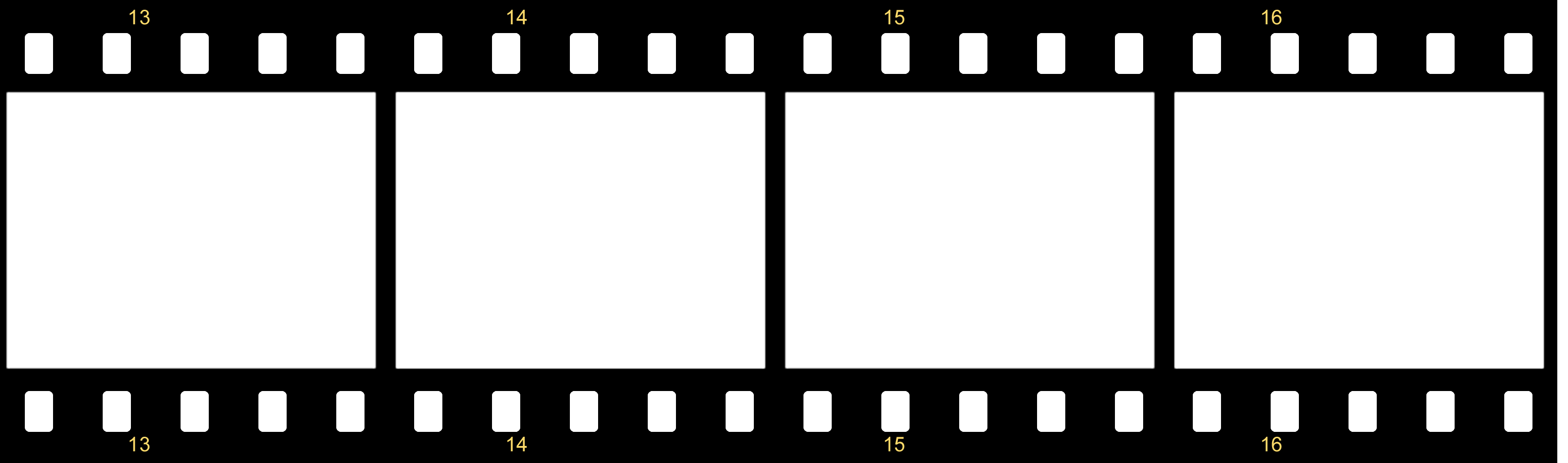 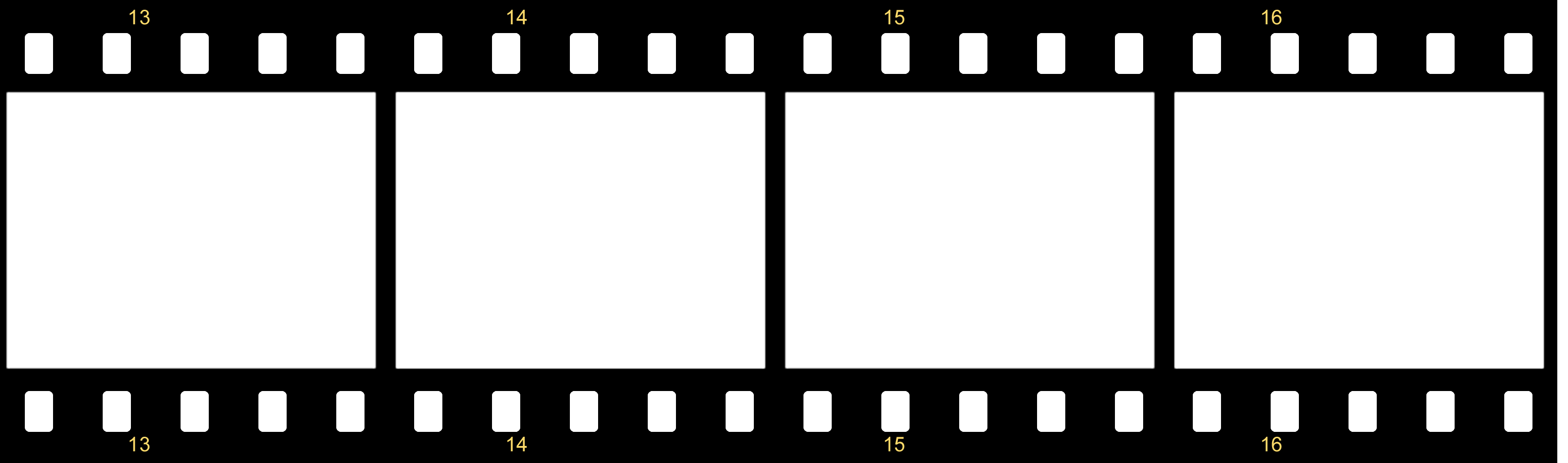 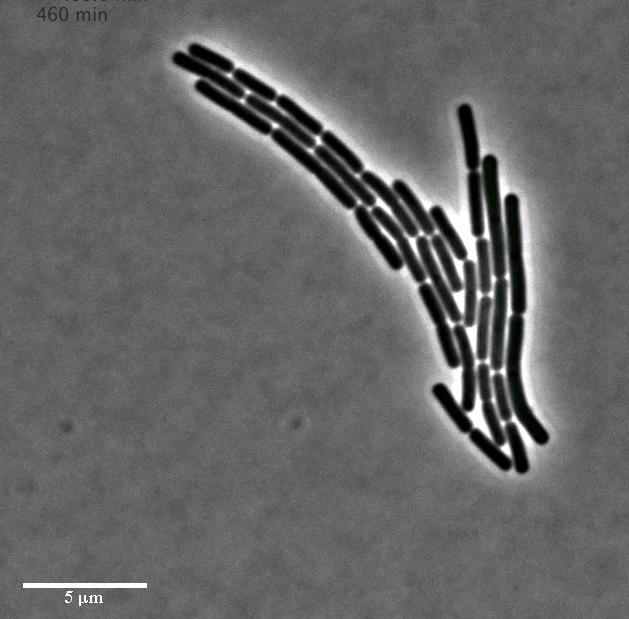 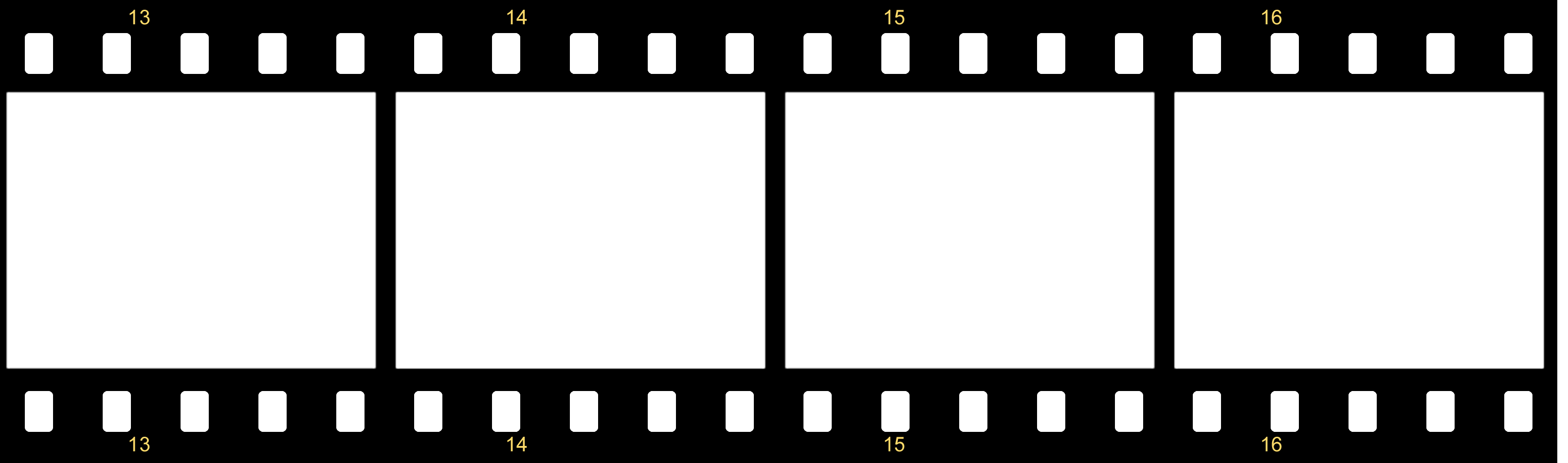 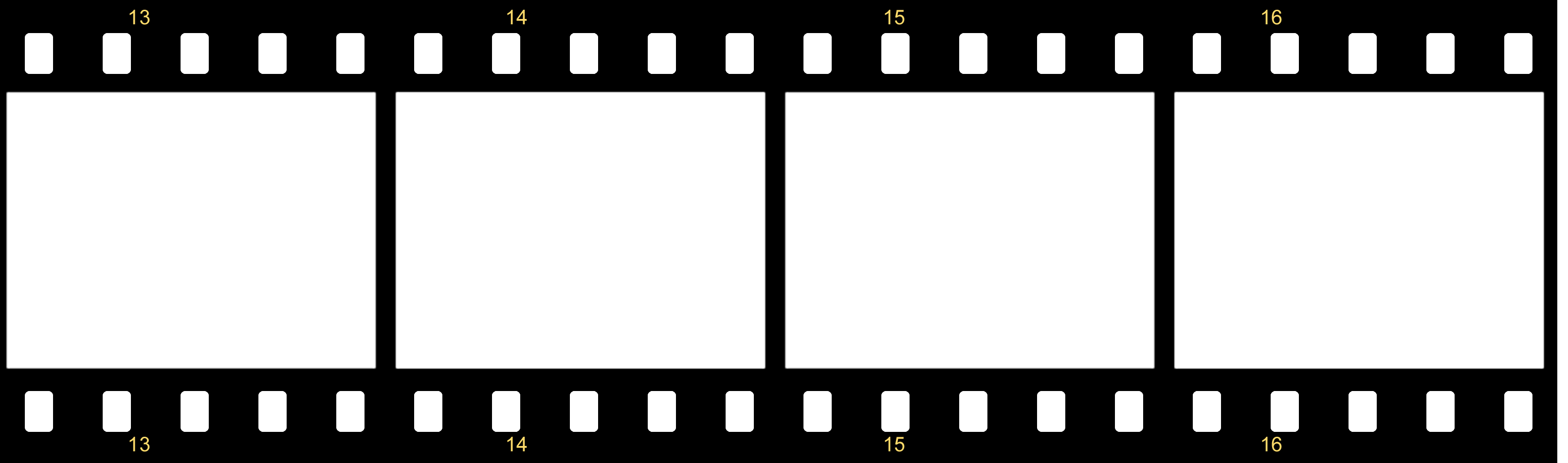 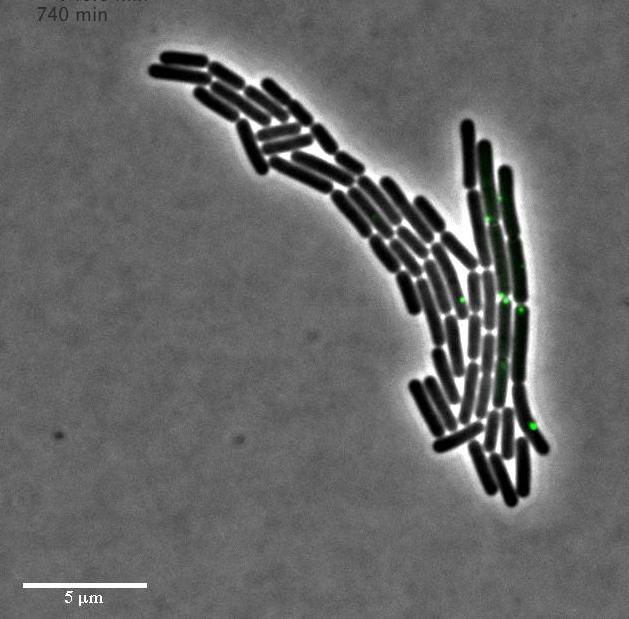 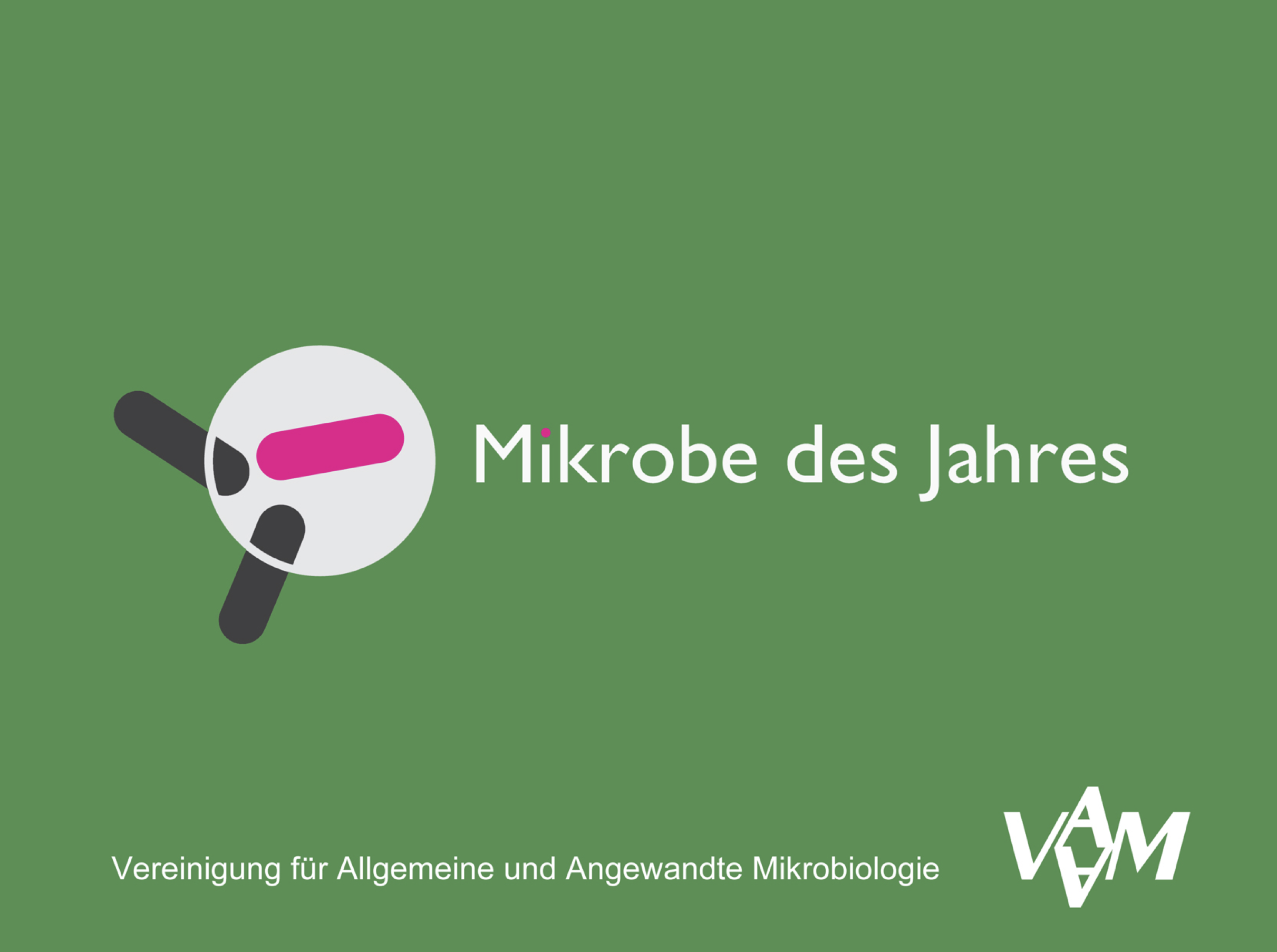 Bacillus subtilis in Forschung & Anwendung
Bewegliche Zelle
Biofilm
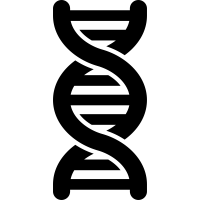 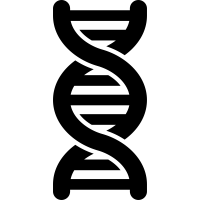 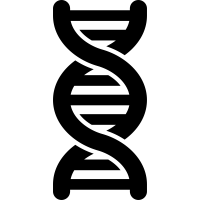 Kompetente Zelle
B. subtilis
Persistente
Zelle
z
z
z
z
Kannibale/in
Spore
Explorierende
Zelle
z
z
z
z
B. subtilis, ein Bakterium mit vielen Gesichtern
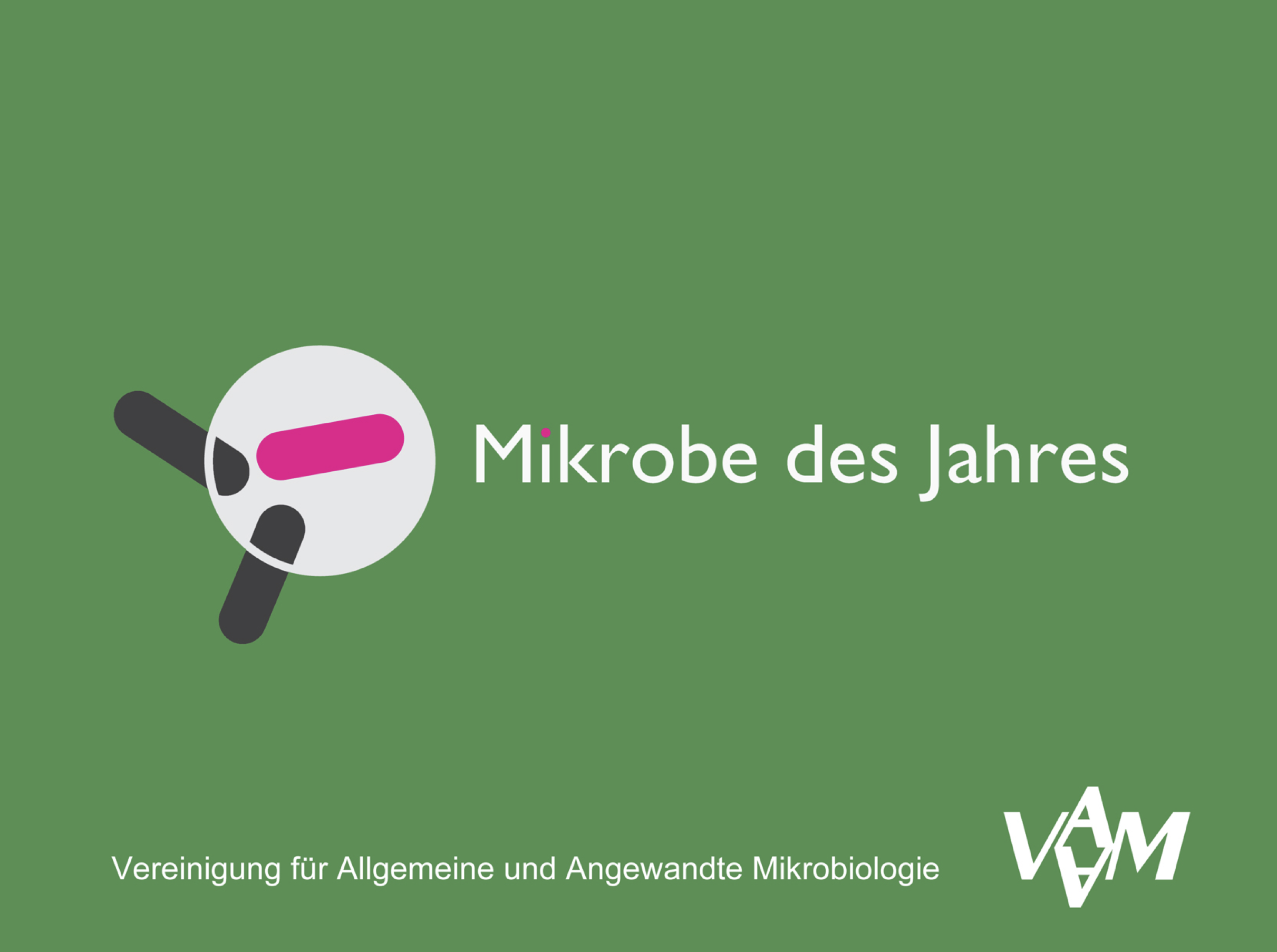 Lopez et al. 2009 FEMS Microbiol Rev 33: 152-163
Bacillus subtilis in Forschung & Anwendung
Vegetativer Zyklus
Wachstum
Vegetative Zelle
Stufe I
Limitation
Keimung
Sporulation
Endospore
Stufe II
Teilung
Stufen VI & VII
Reifung & Zell-Lyse
Präspore
Stufe III
Engulfment
Stufe V
Mantel-Bildung
Stufe IV
Cortex-Bildung
Endosporen überleben ungünstige Bedingungen
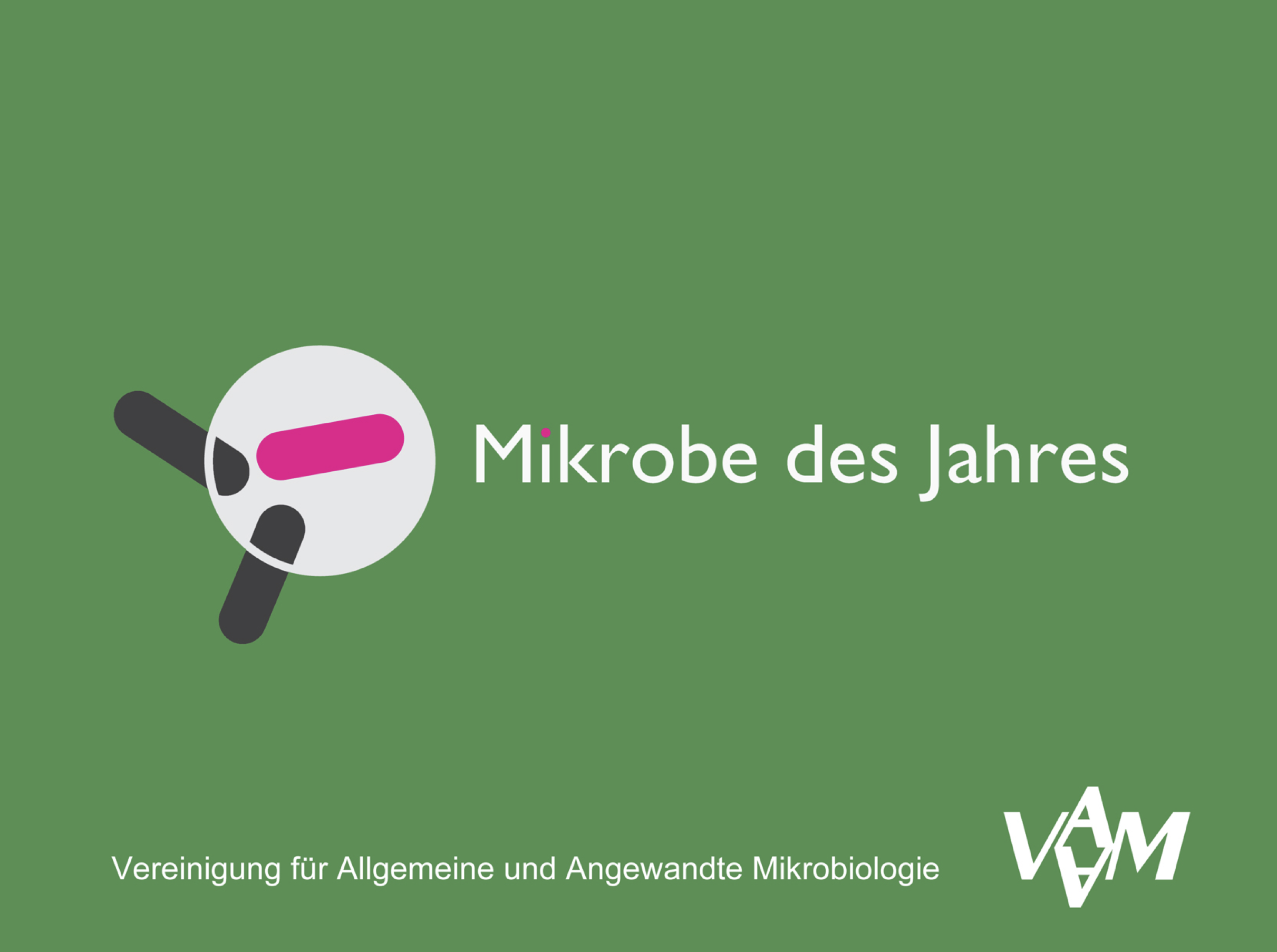 Riley et al. 2020 Microb Cell 8: 1-16
Bacillus subtilis in Forschung & Anwendung
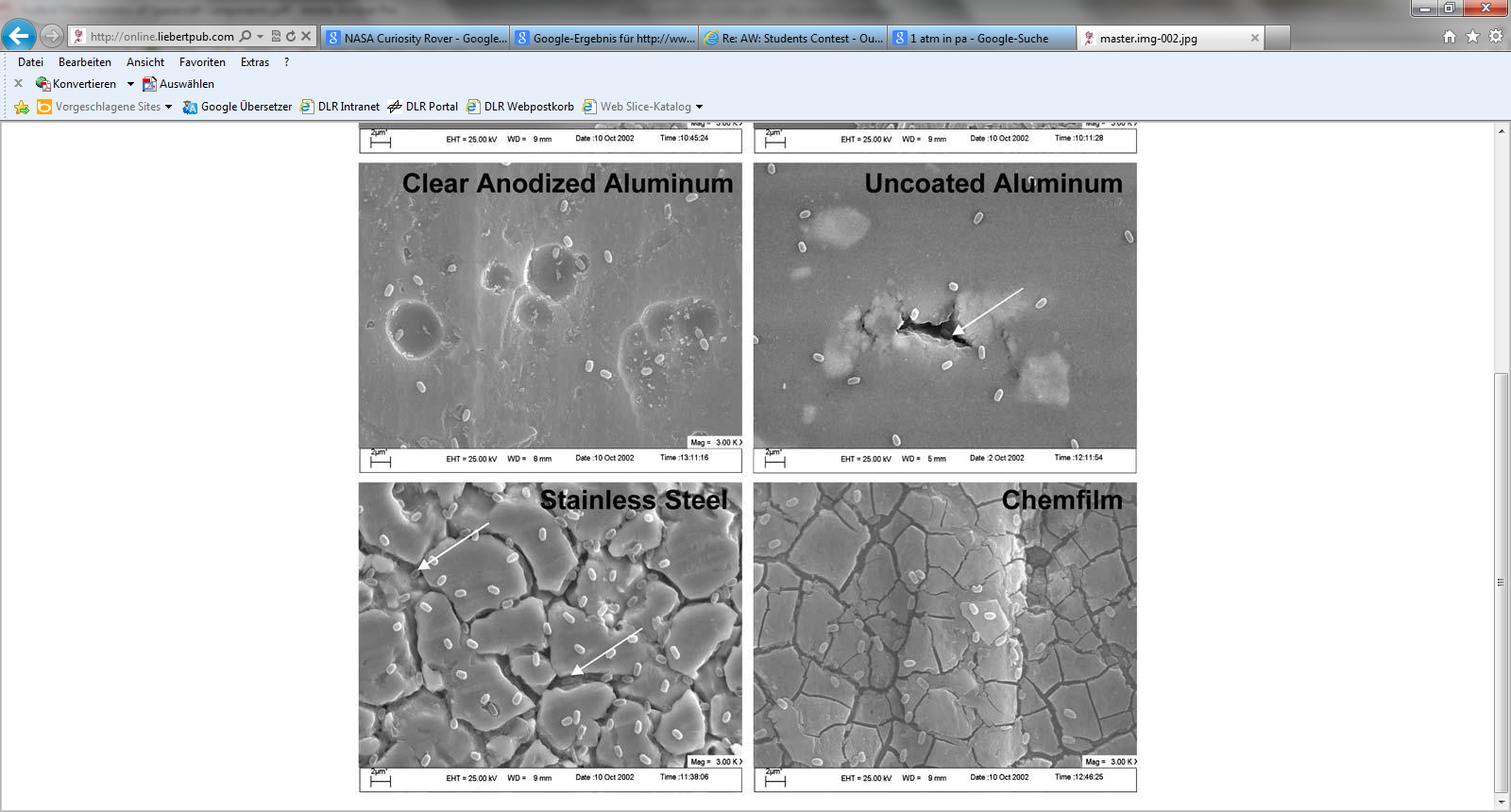 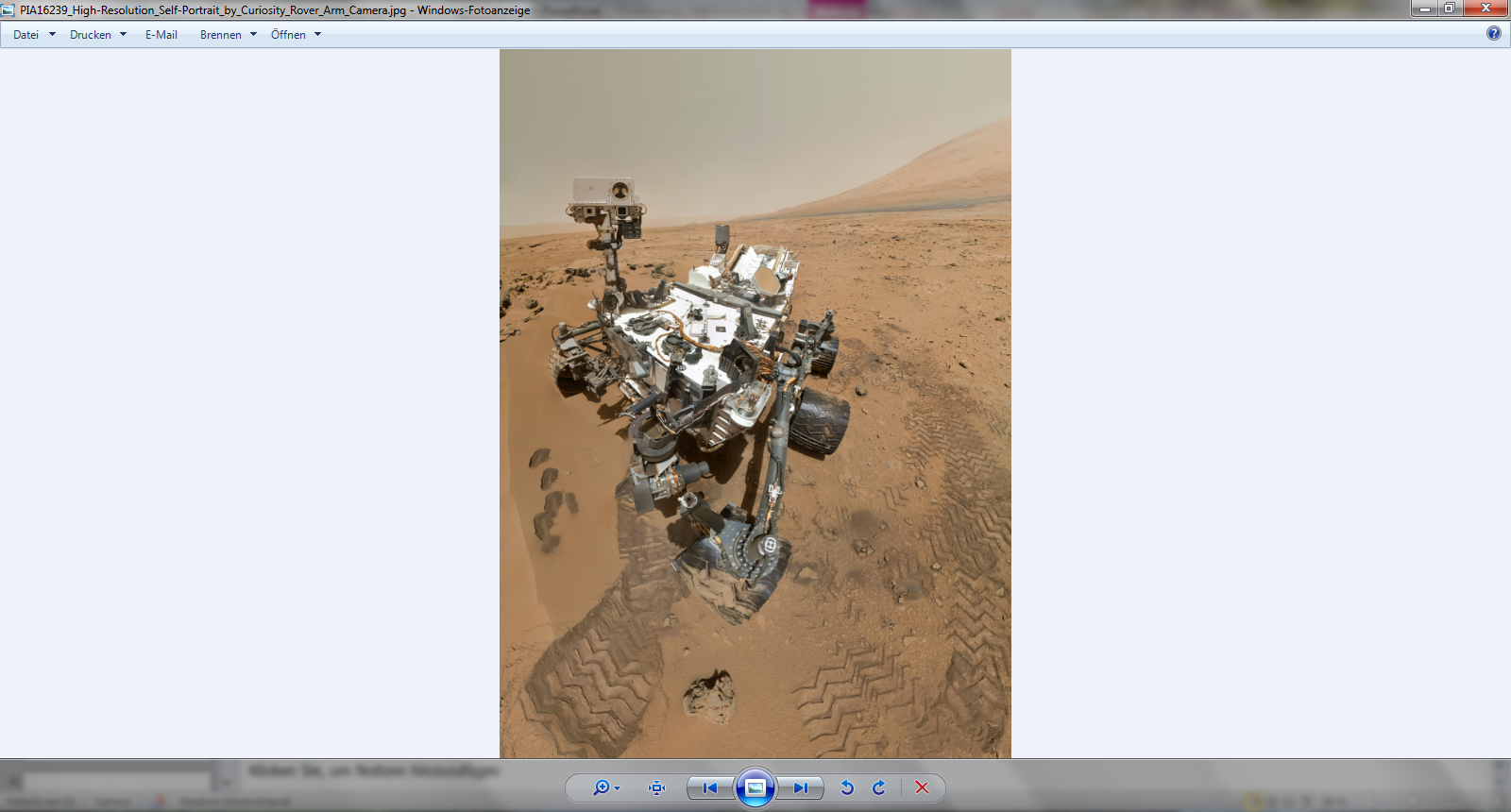 Sporen dienen…

…als Indikatoren für die Bewertung von Weltraumstrahlung

…zur Untersuchung der Lithopanspermie-Theorie

…als mikrobiologische Indikatoren für die Sterilität (Planetary Protection)
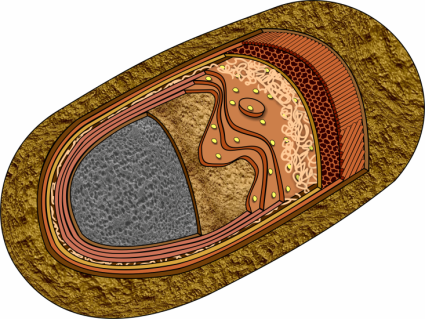 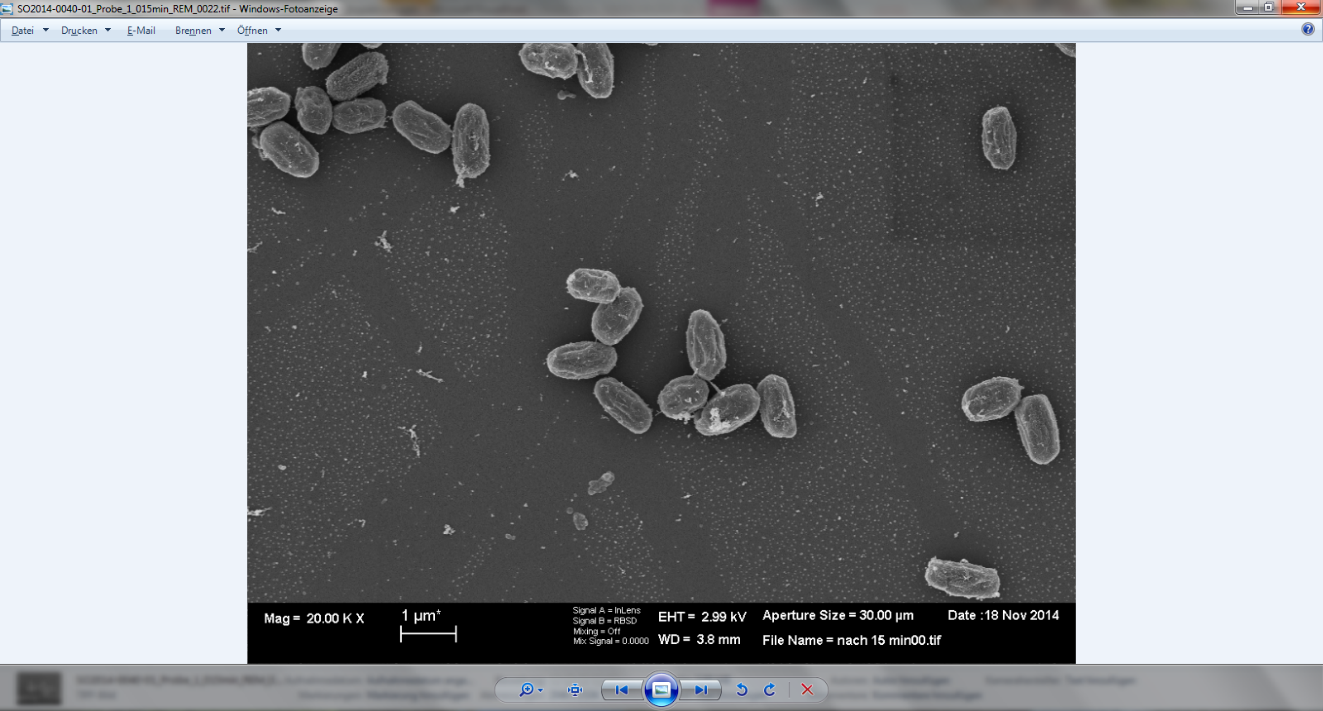 B. subtilis ist ein Modellorganismus in der Astrobiologie
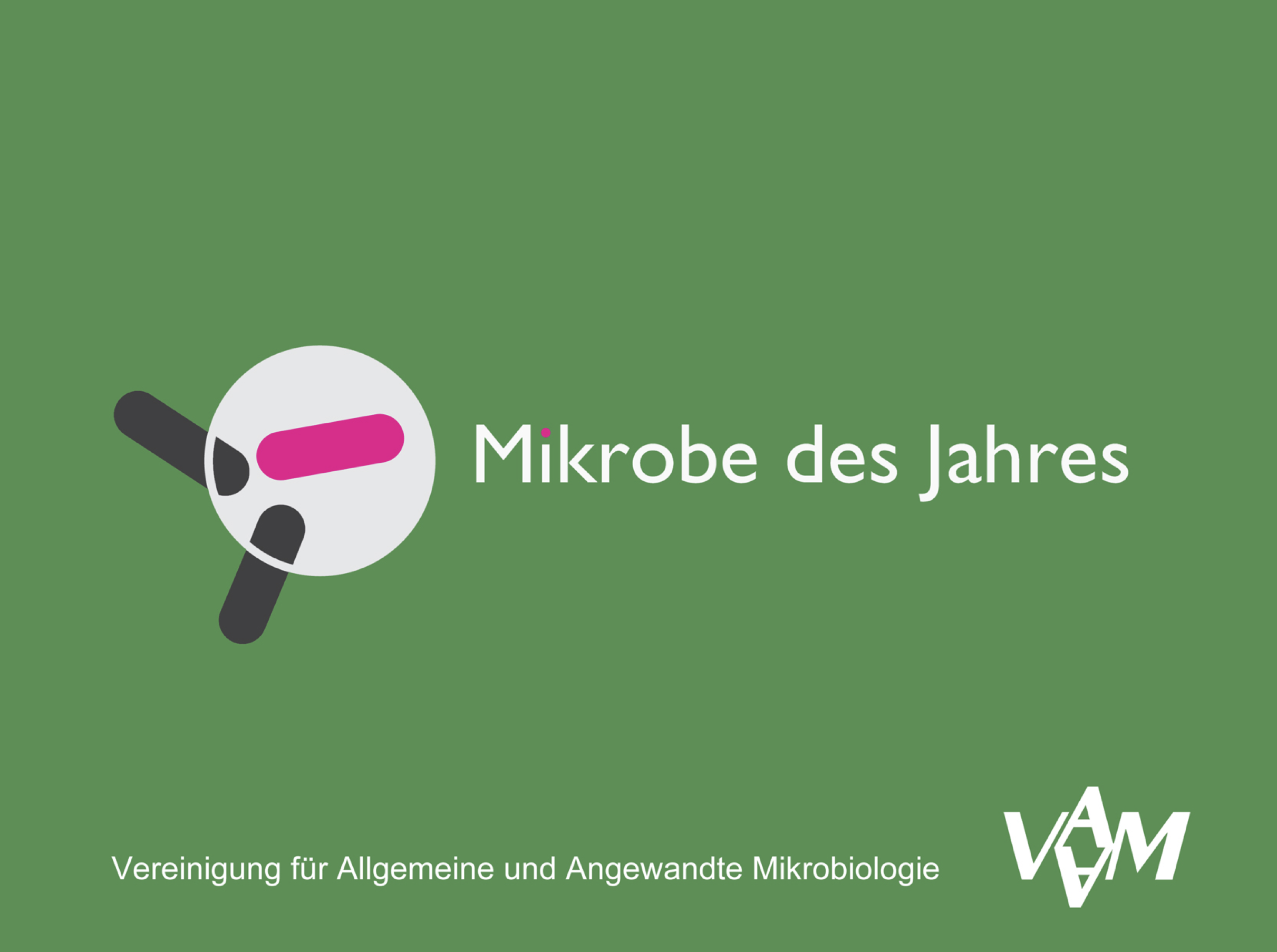 Horneck et al. 2010 Microbiol Mol Biol Rev 74: 121-156
Bacillus subtilis in Forschung & Anwendung
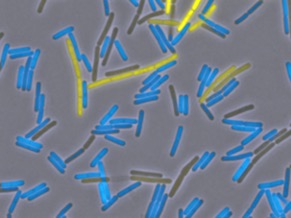 Motile Zelle
Sessile Zelle
Scheinbar homogene B. subtilis-Populationen enthalten
Zelltypen mit unterschiedlichen Eigenschaften
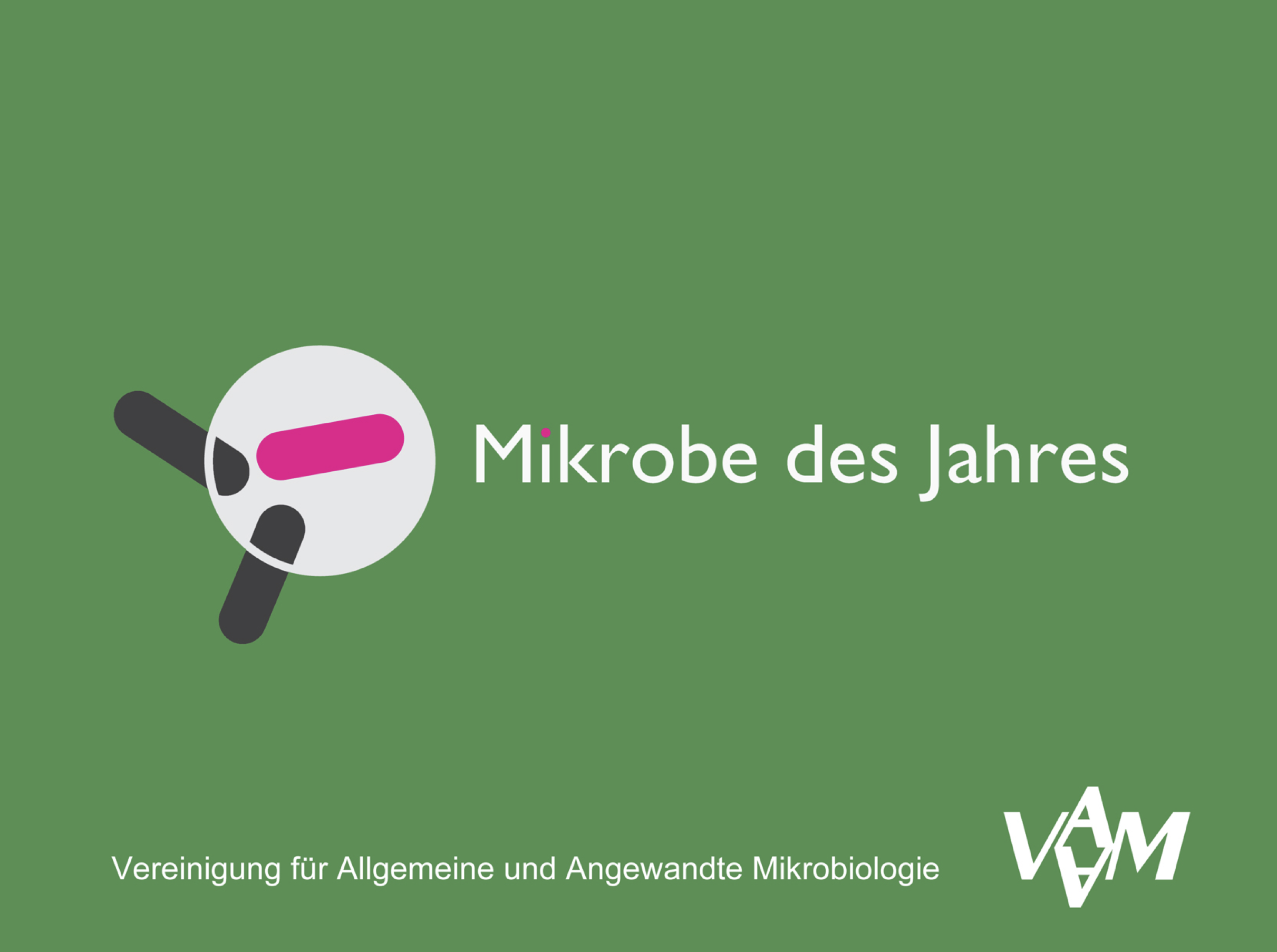 Diethmaier et al. 2011 J Bacteriol 193: 5997-6007
Bacillus subtilis in Forschung & Anwendung
Hydrophobe Reste
BslA
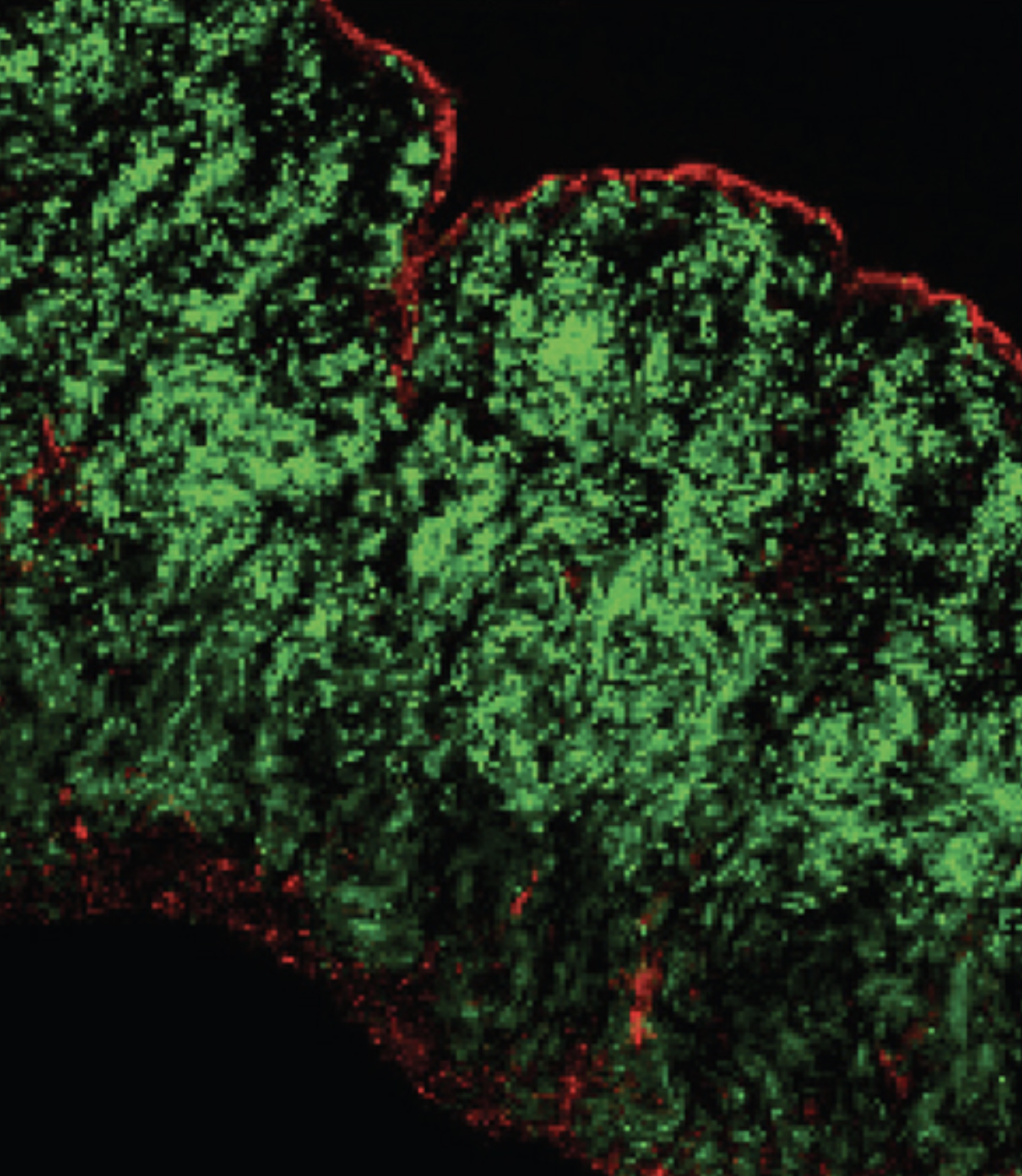 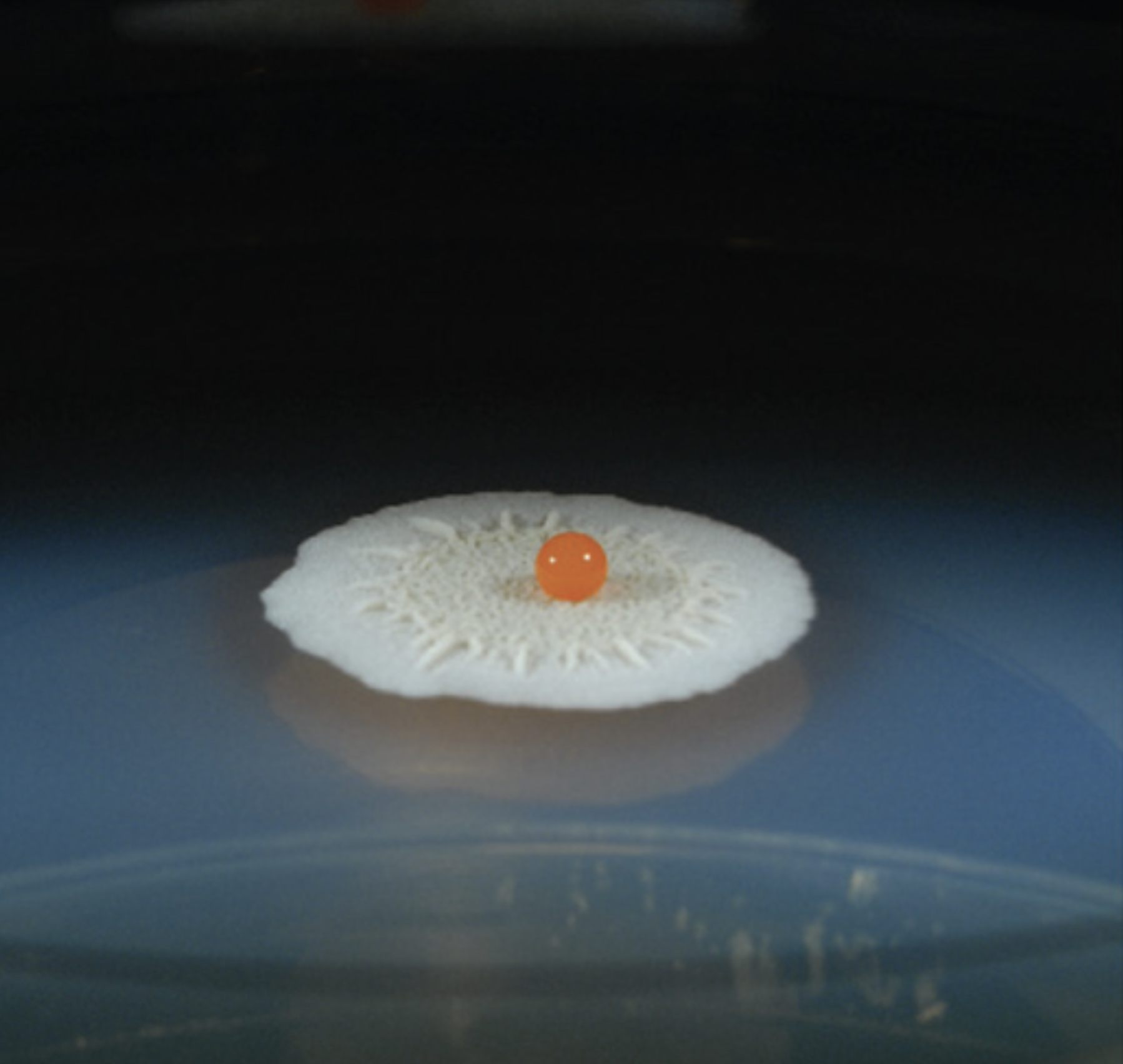 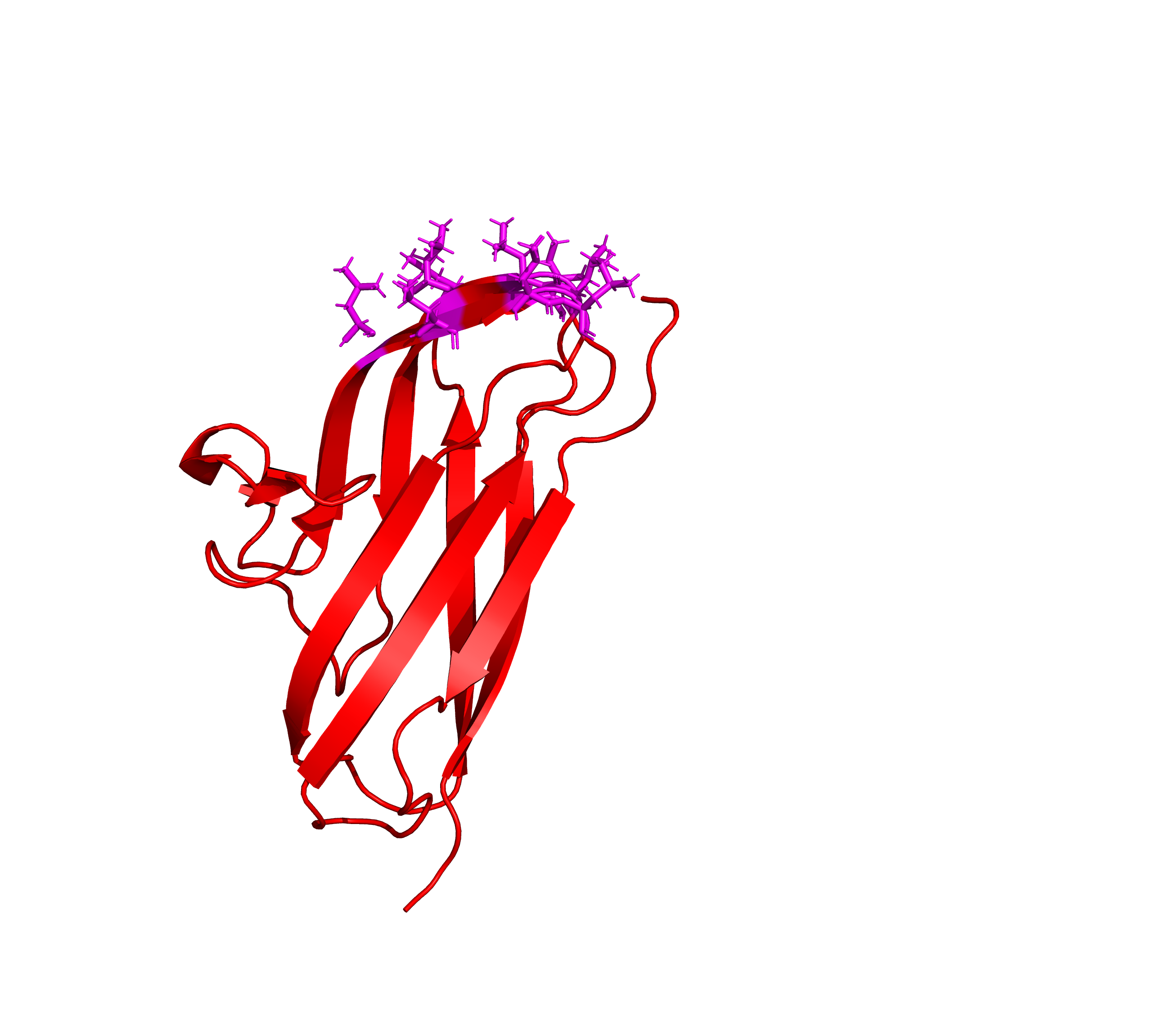 Luft/Wasser
Feste
Oberflächen
Öl/Wasser
B. subtilis-Biofilm
Biofilm-Querschnitt
BslA, ein bakterielles Hydrophobin
Das „Biofilm surface layer protein A“ schützt den Biofilm
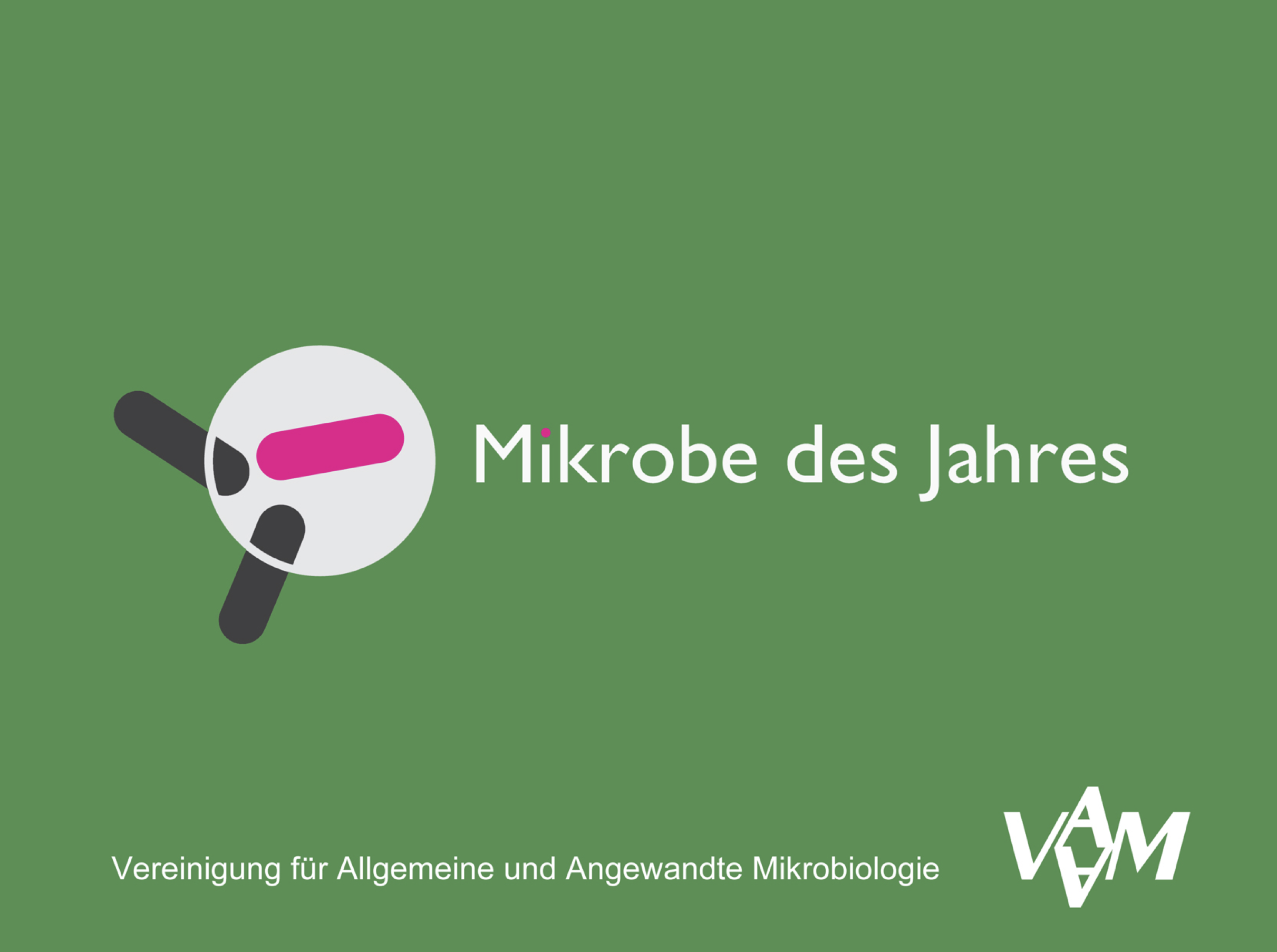 BslA PDBid: 4BHU
Stanley-Wall & MacPhee 2015 Phys Biol 12: 063001
Bacillus subtilis in Forschung & Anwendung
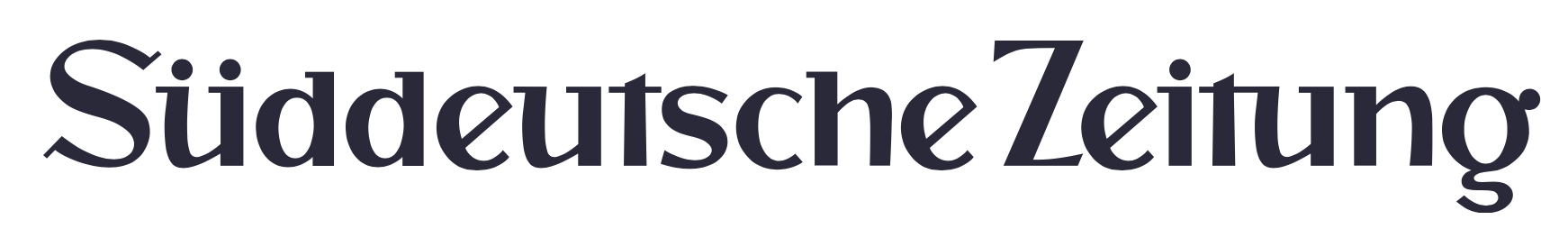 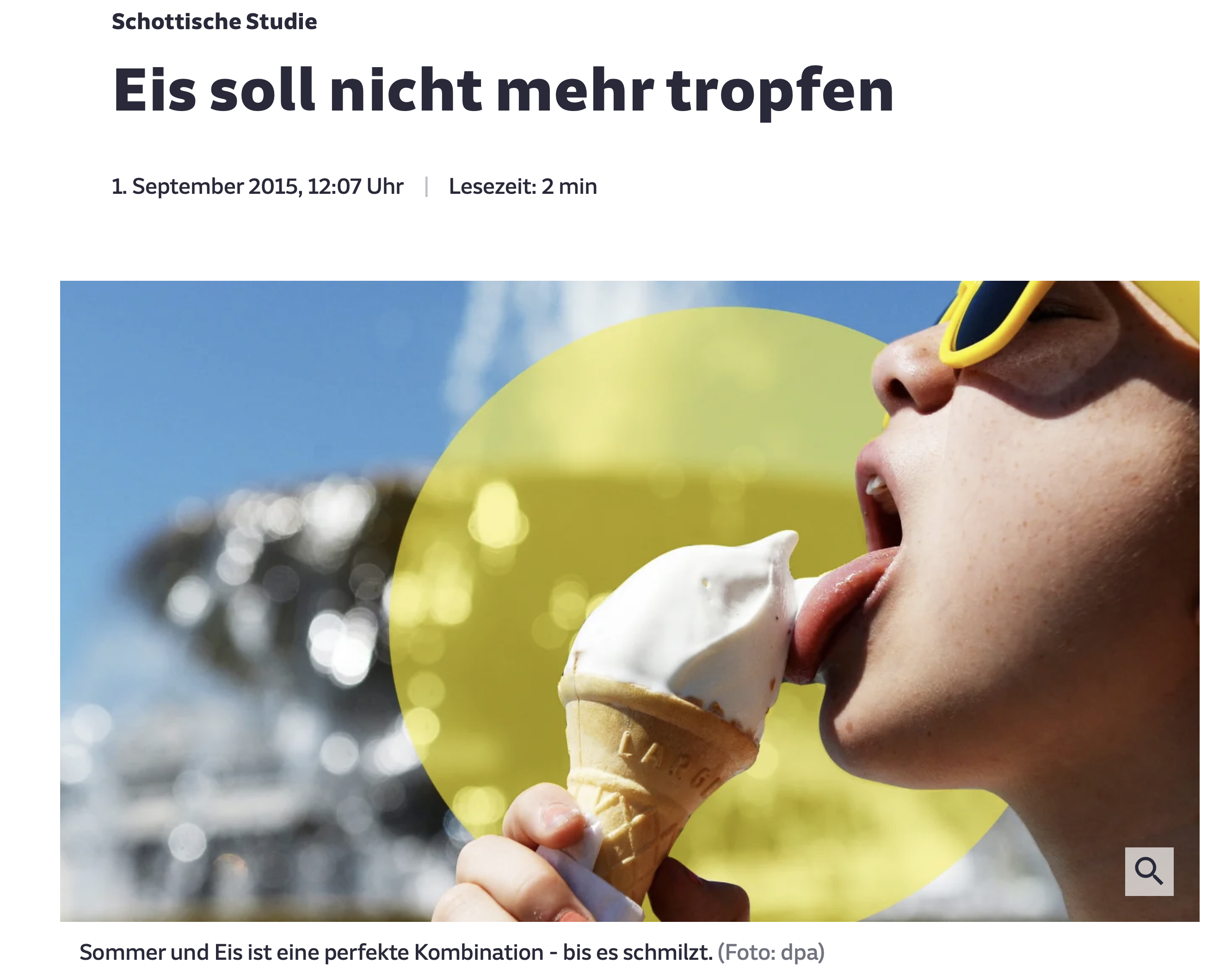 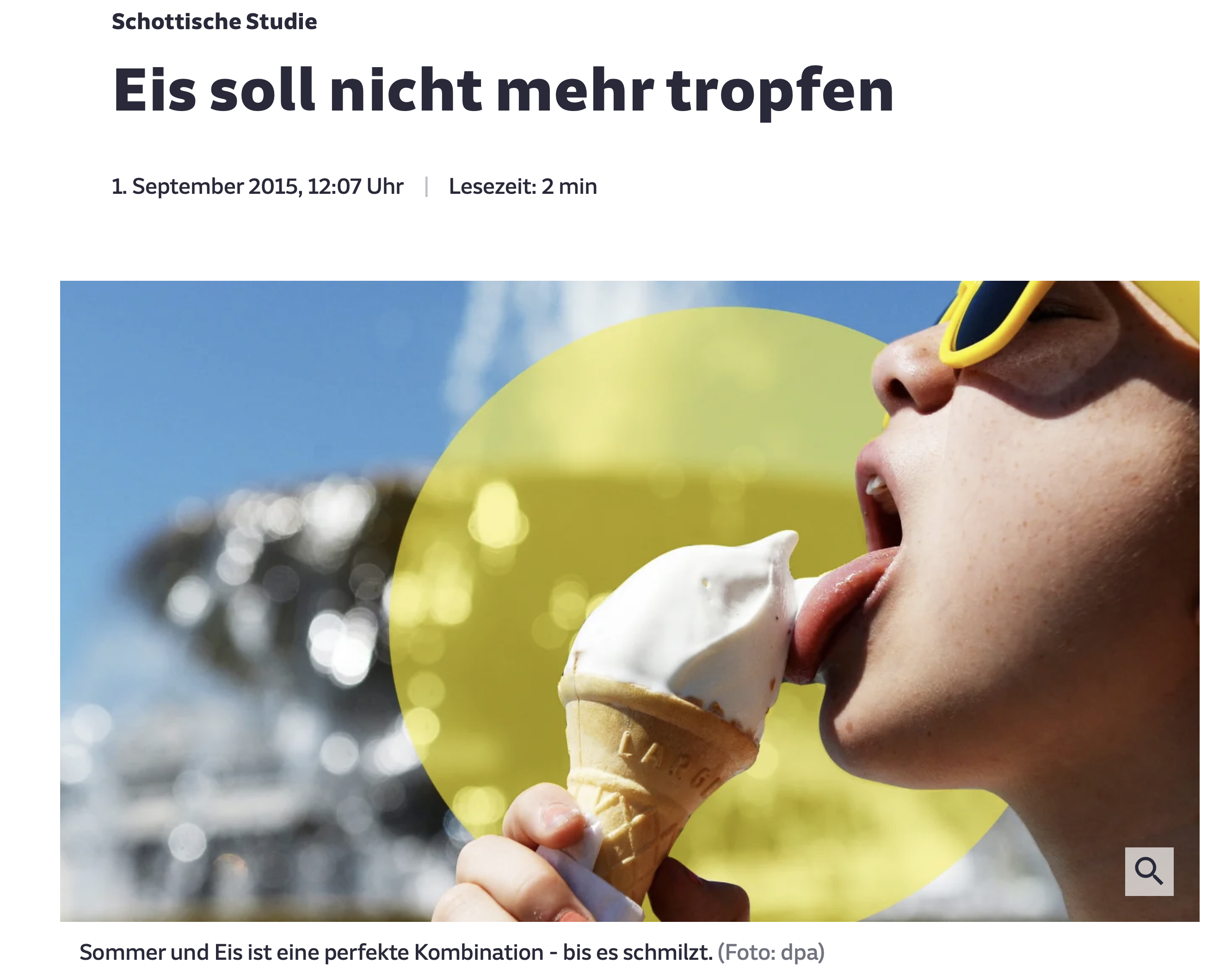 Das BslA-Protein stabilisiert die Eiscreme
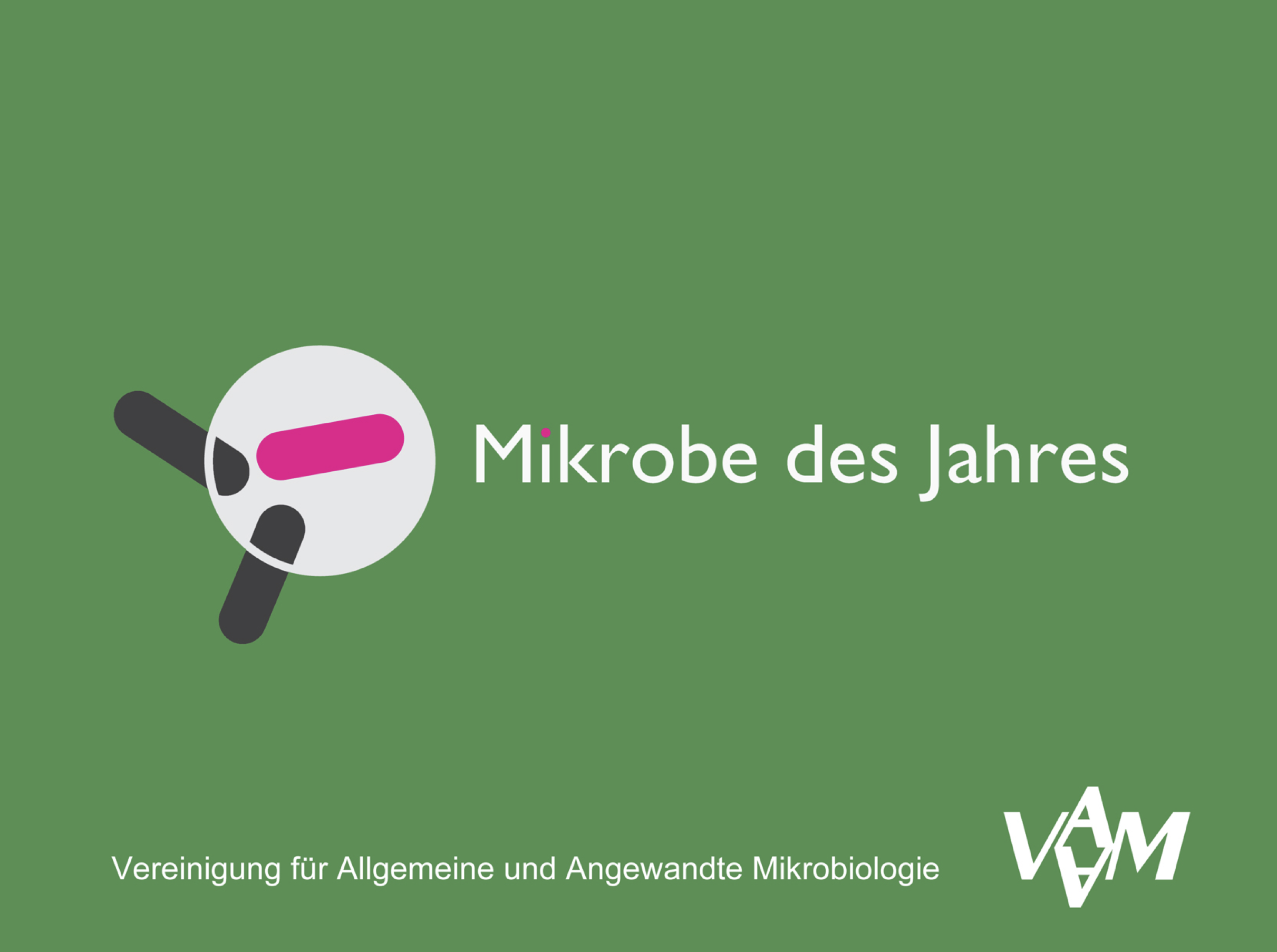 Süddeutsche Zeitung, 01.09.2015
Bacillus subtilis in Forschung & Anwendung
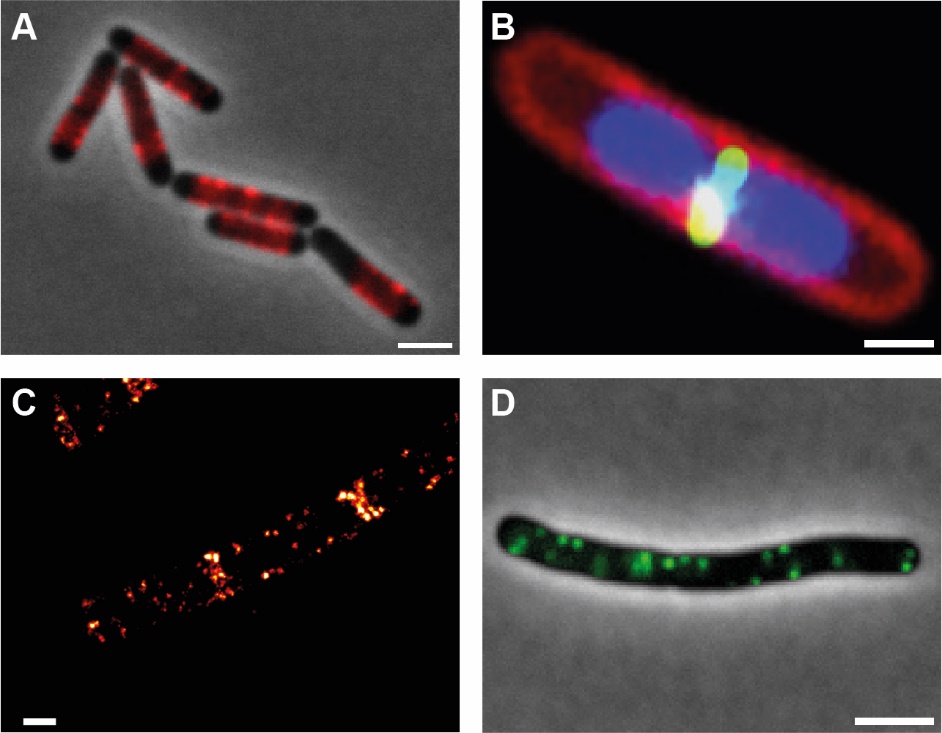 Markiertes 
Bild	Protein		Funktion

A	MreB		Bestimmung der Zellform
B	FtsZ		Initiation der Zellteilung
C	DivIVA		Initiation der Zellteilung
D	FloT		Membranfluiditätskontrolle
B. subtilis ist ein Modellsystem für die Zellbiologie
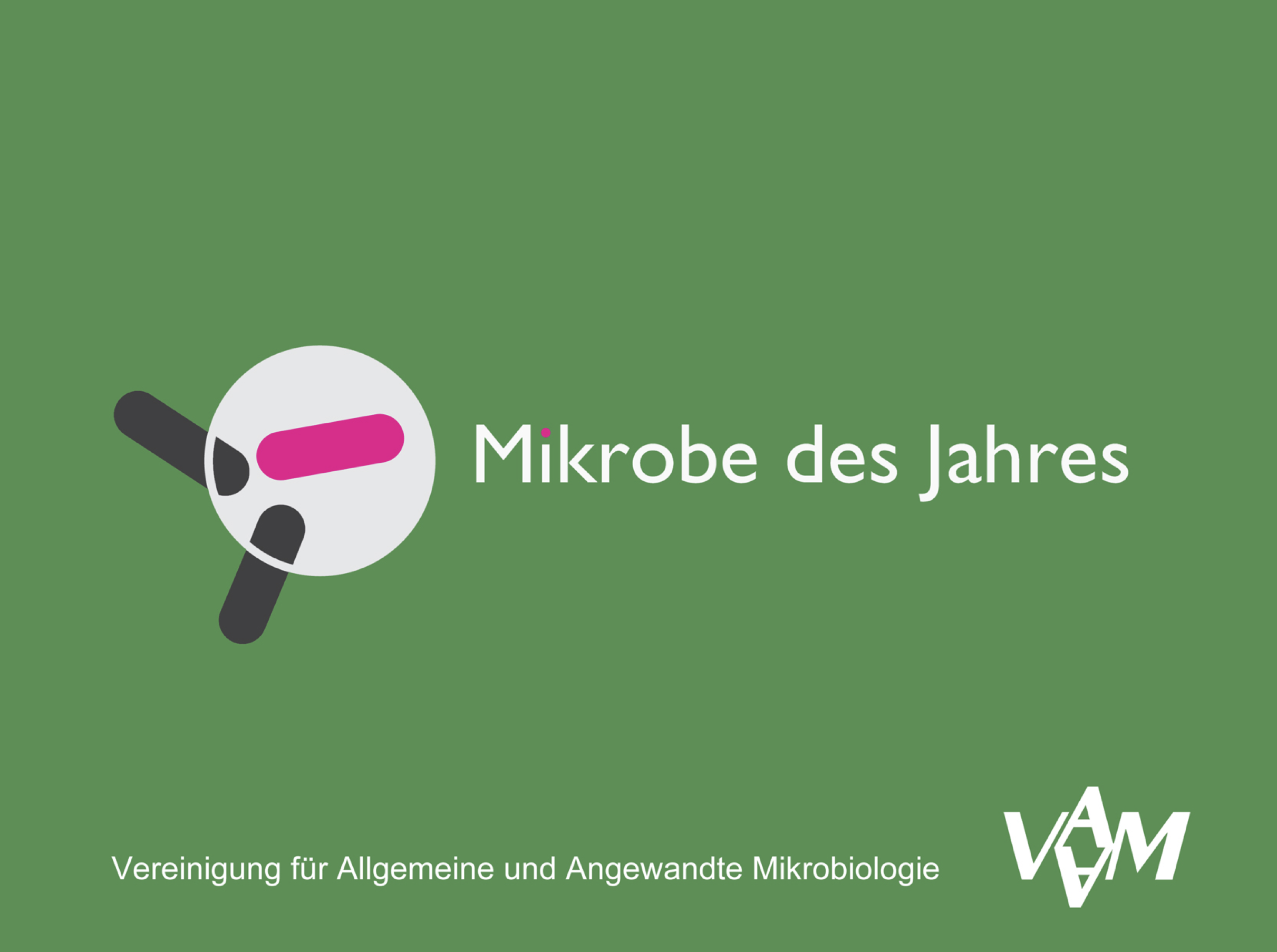 Stülke et al. 2023 J Bacteriol 4: e0010223
Bacillus subtilis in Forschung & Anwendung
B. subtilis 168
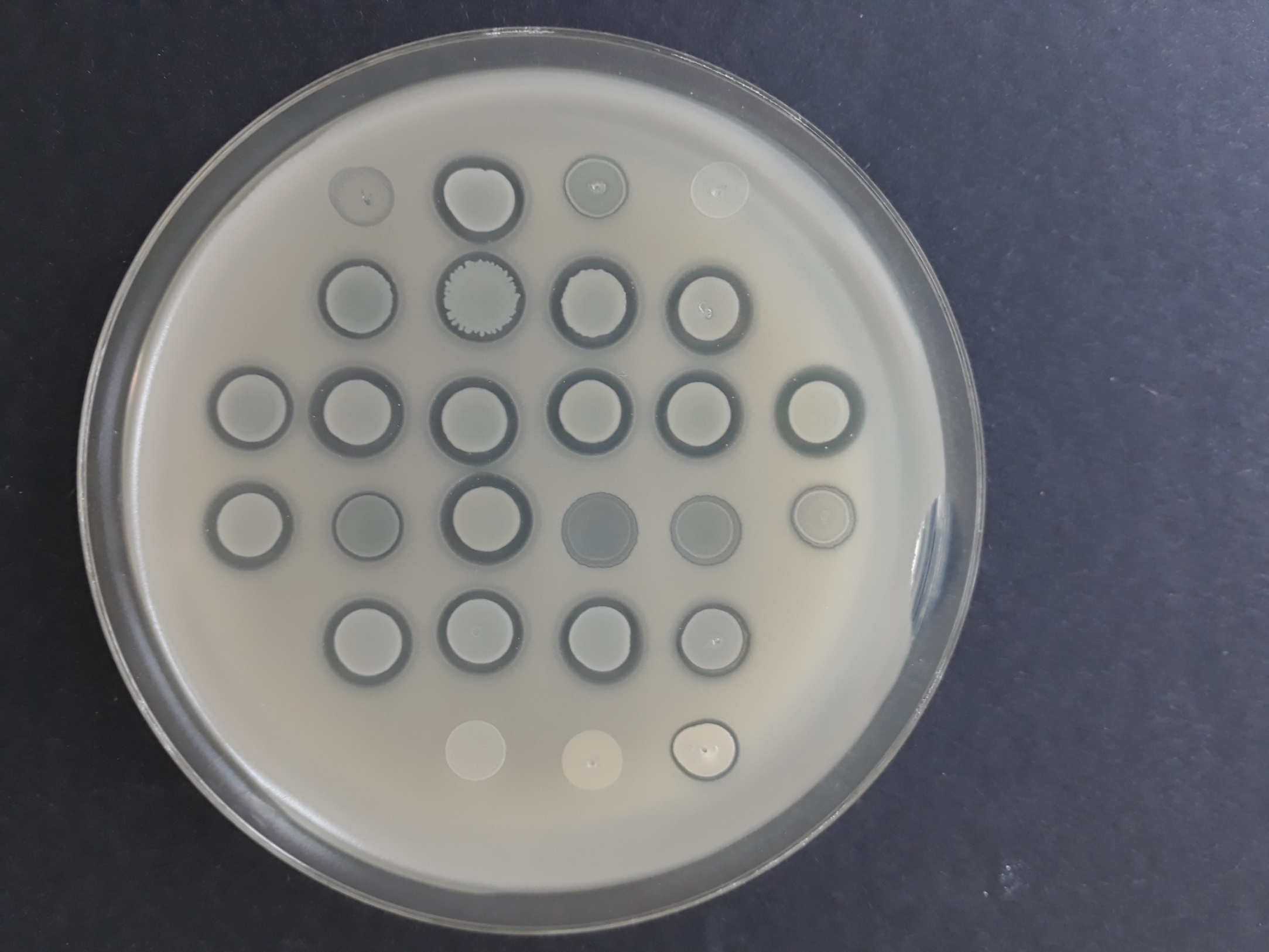 SPβ-Prophage
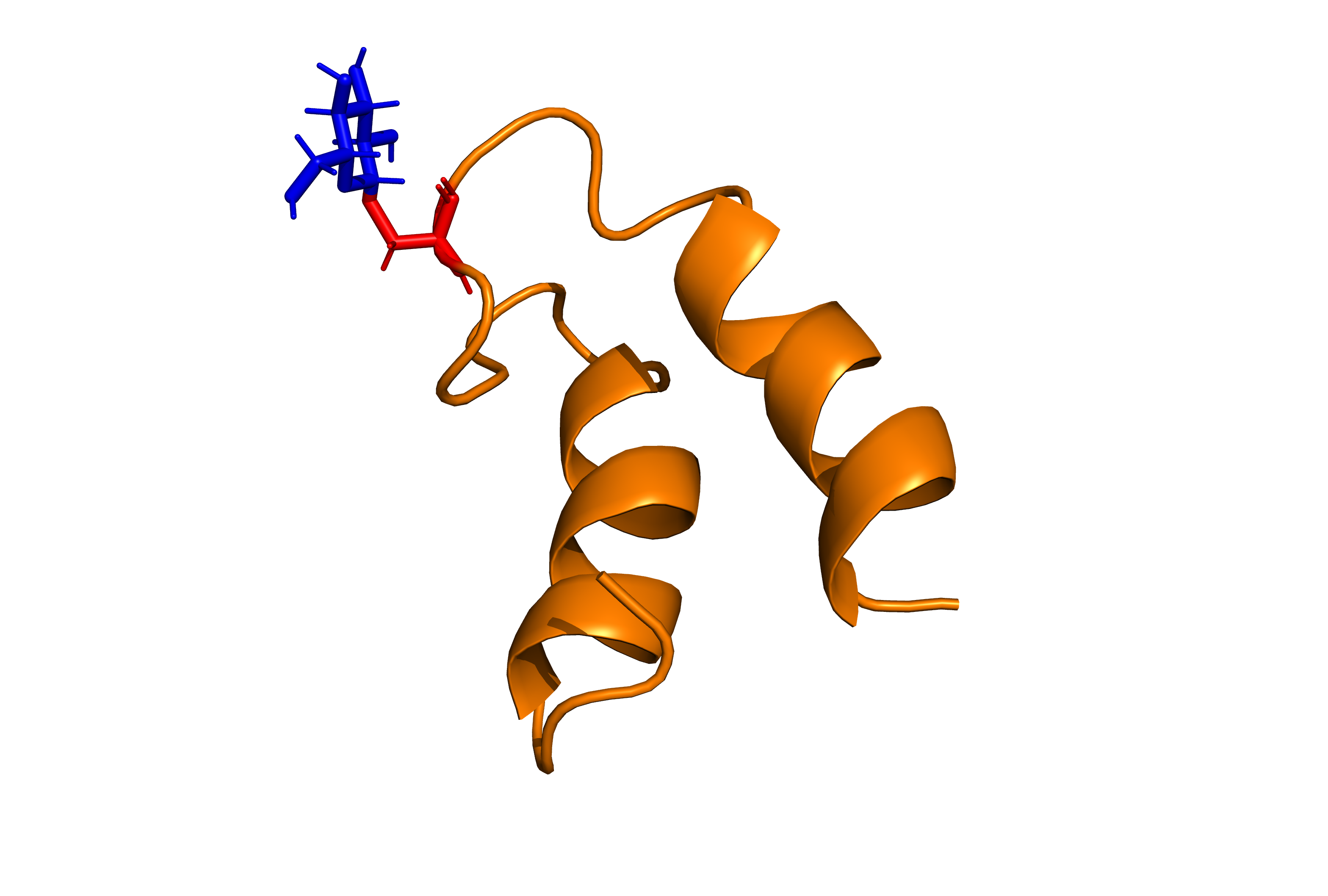 Sublancin 168
(Glykopeptid)
SPβ erlaubt die Synthese des antibiotisch wirksamen Sublancins
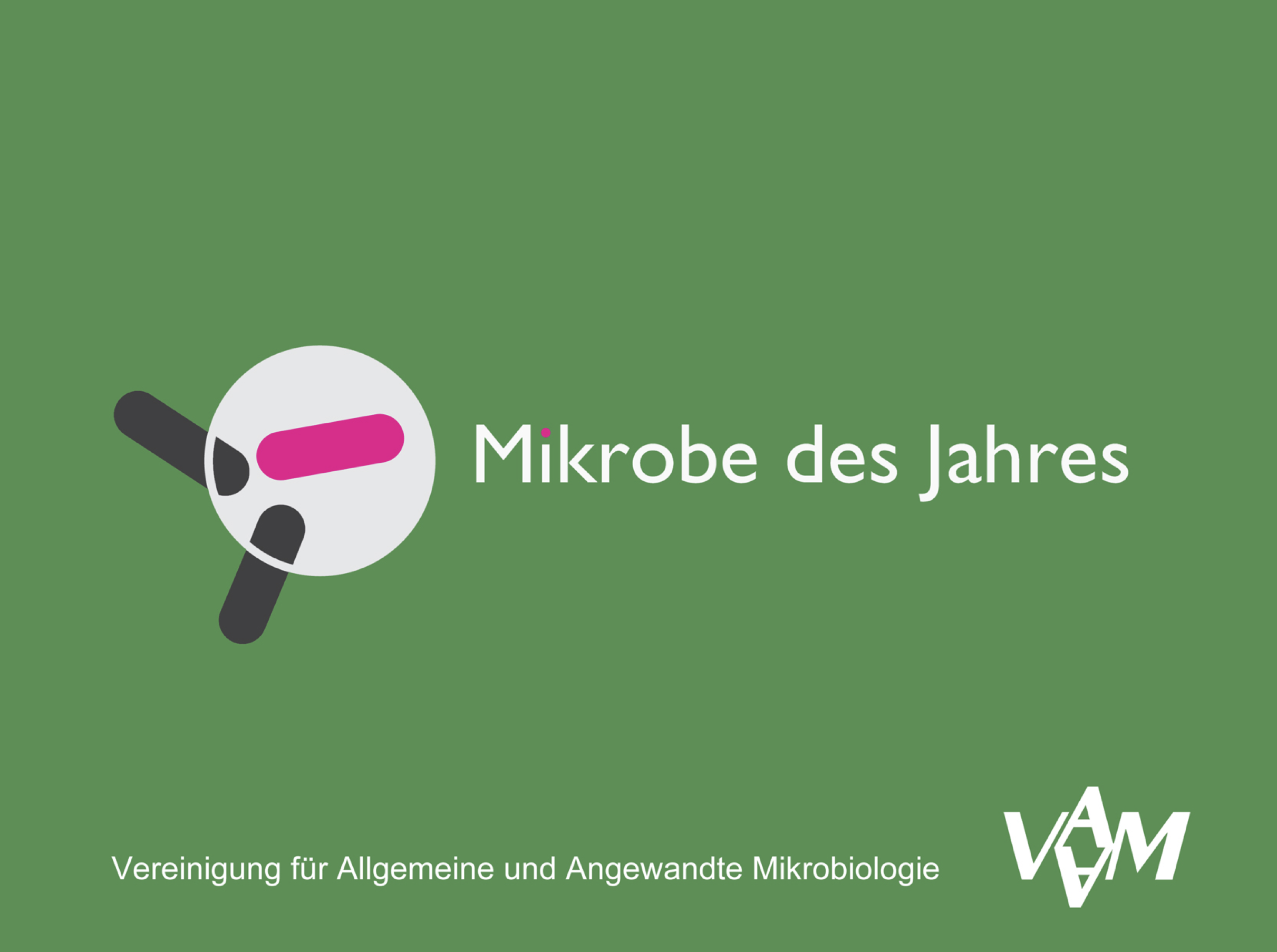 PDBid: 2MIJ
Kohm and Hertel 2021 Arch Virol 166: 2119-2130
Bacillus subtilis in Forschung & Anwendung
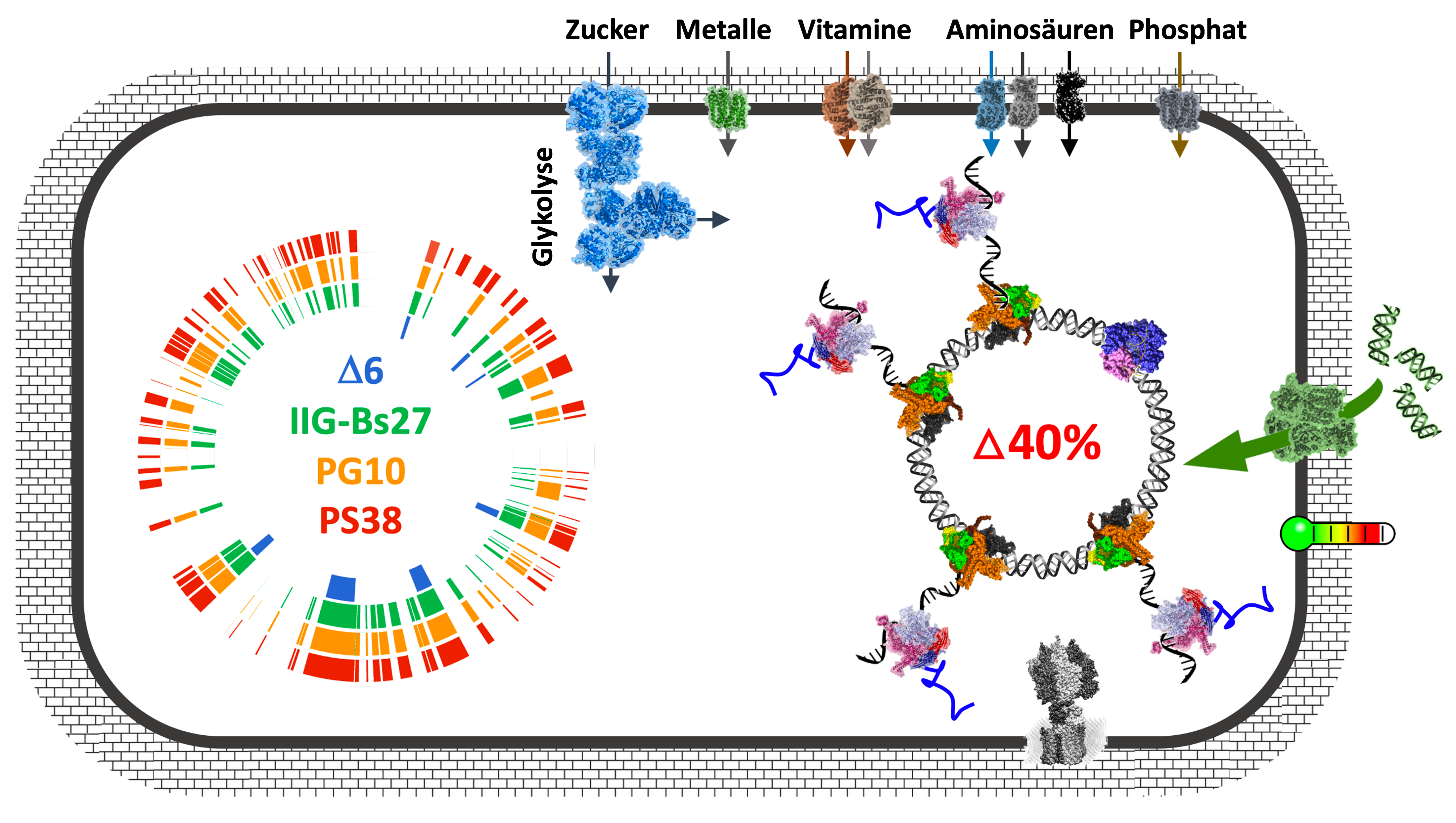 ∆8%
∆31%
∆34,6%
∆36,5%
B. subtilis ist ein Modellsystem für die Herstellung von Minimalzellen
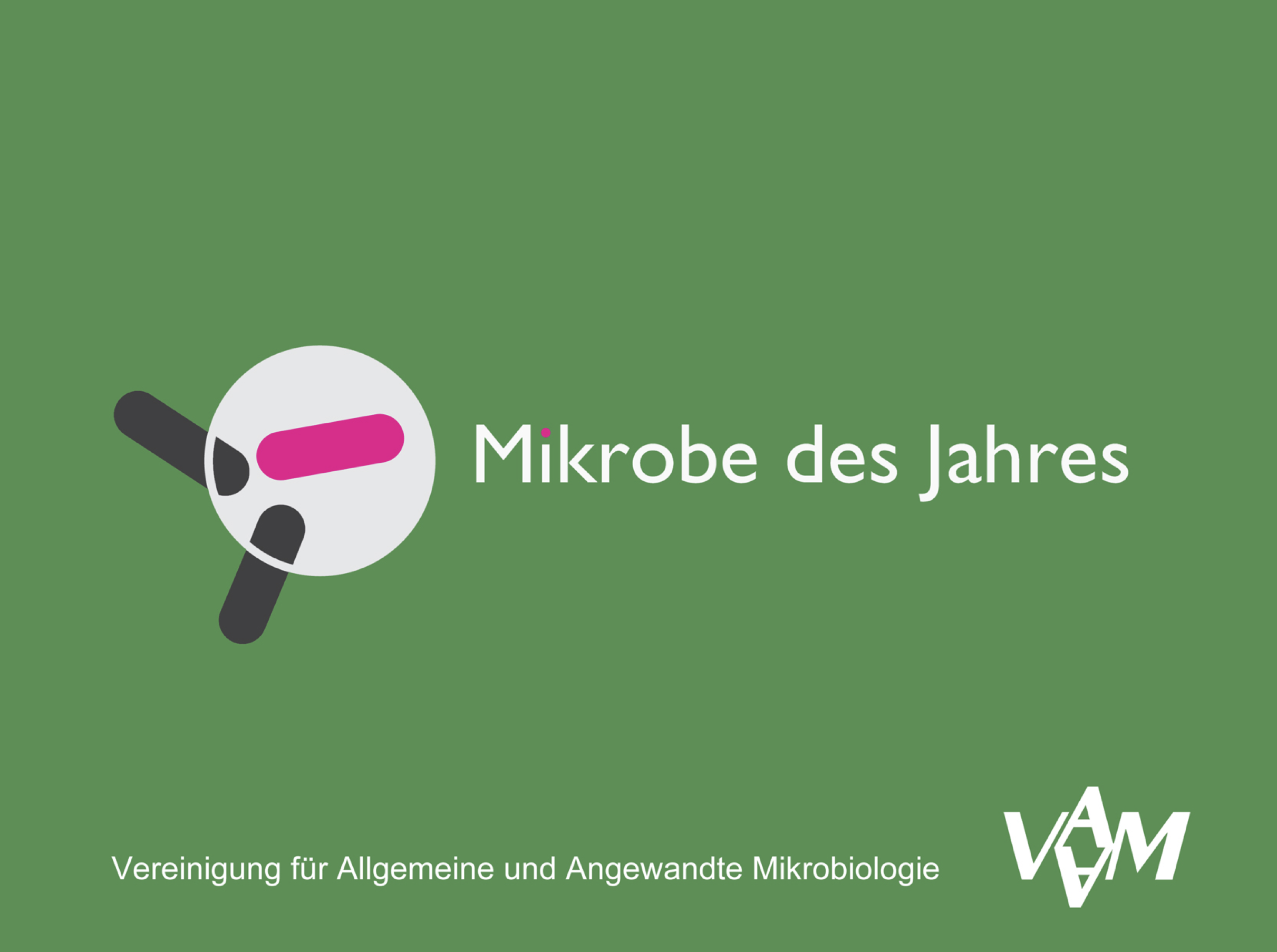 Reuß et al. 2017 Genome Res 27: 289-299
Bacillus subtilis in Forschung & Anwendung
Nattō
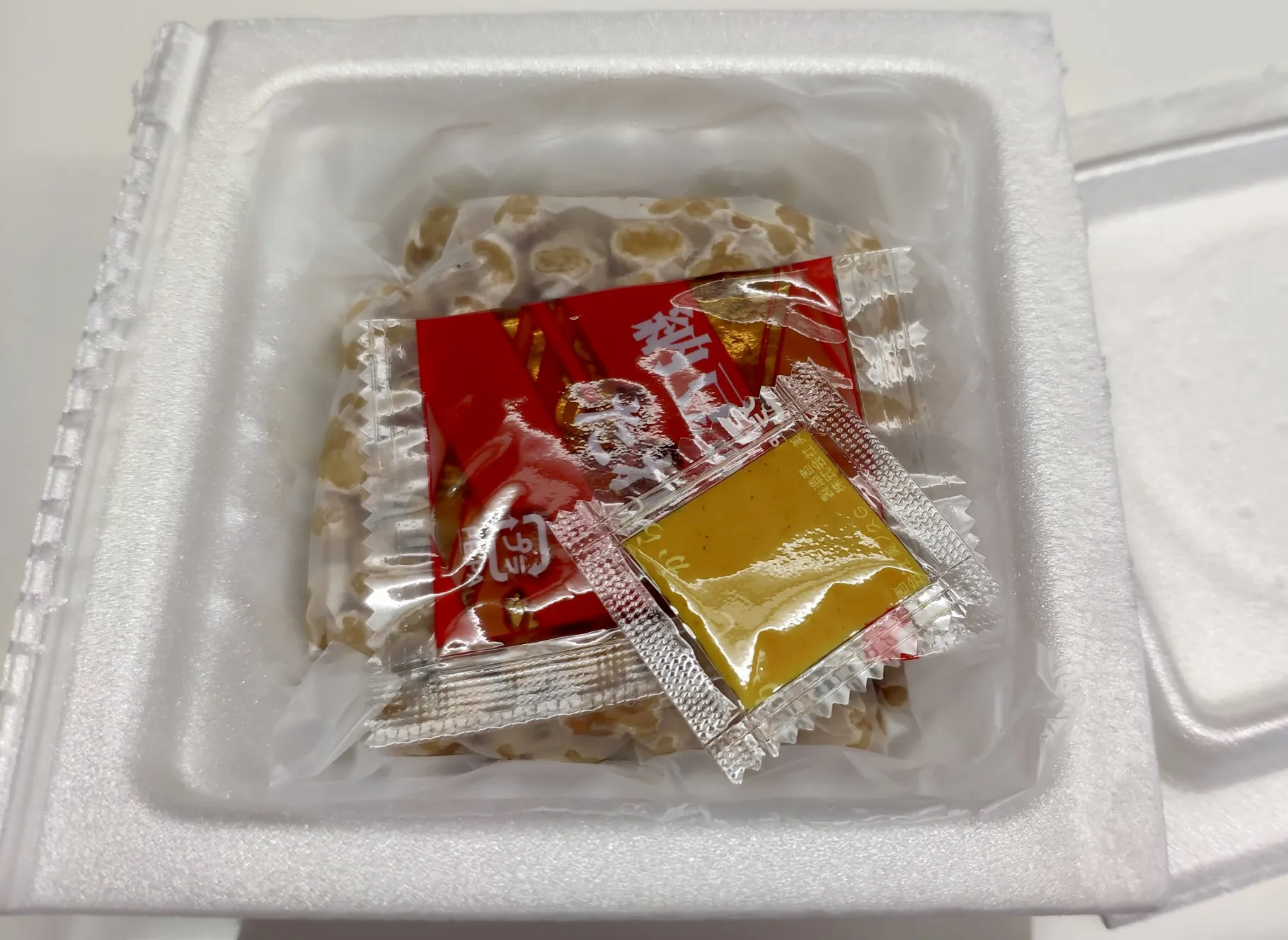 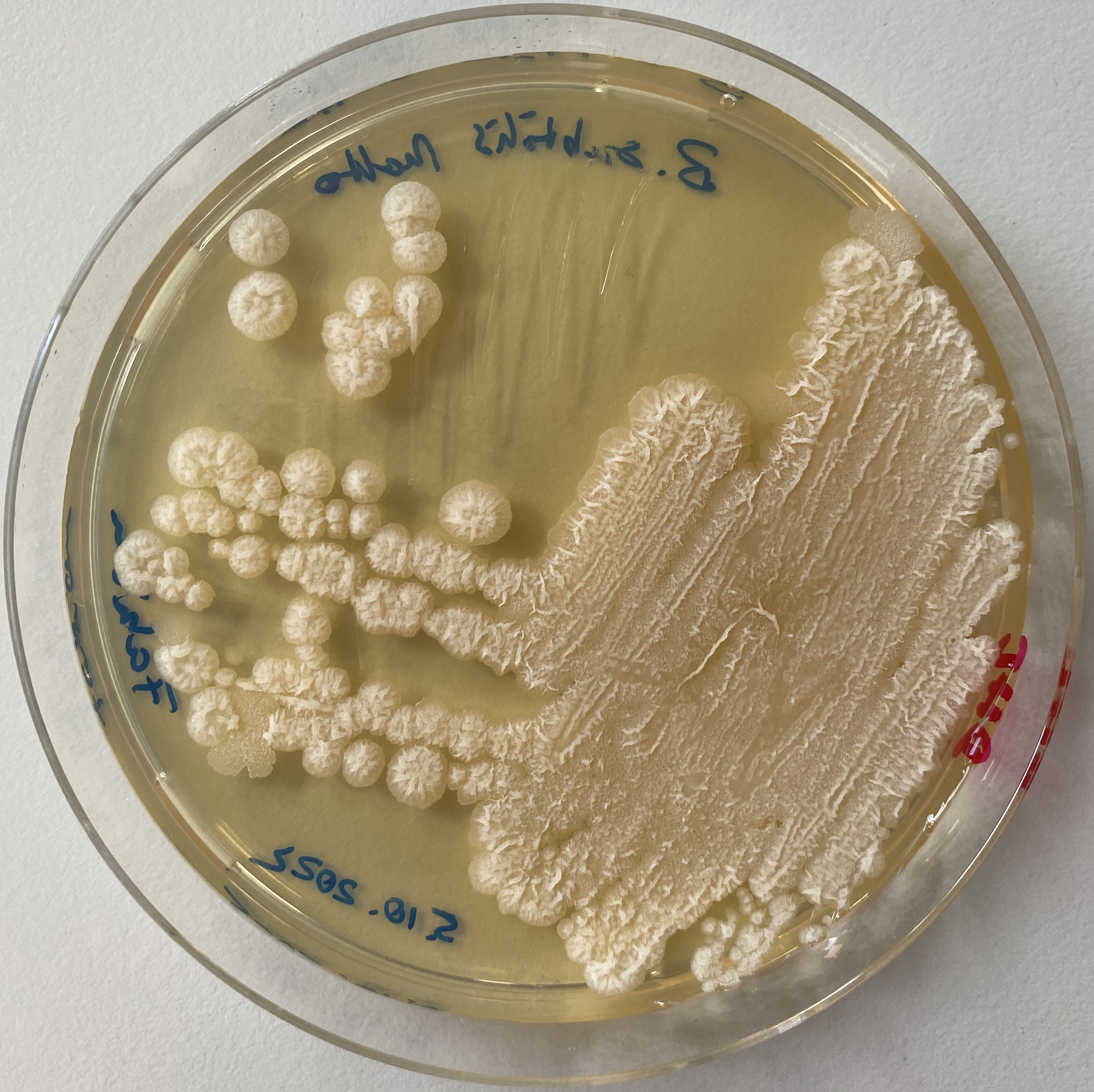 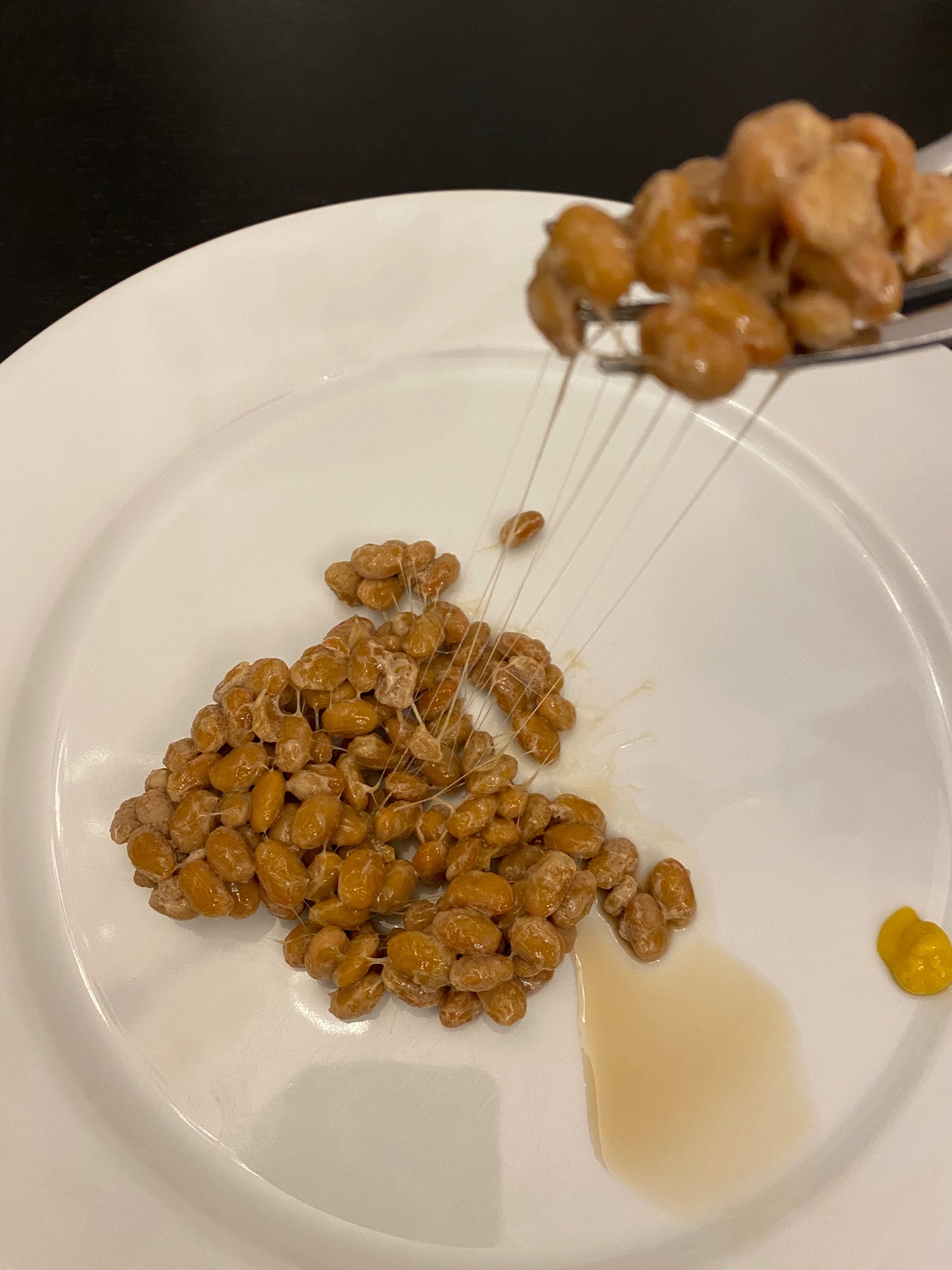 Das japanische Lebensmittel Nattō wird mit 
B. subtilis ssp. natto hergestellt
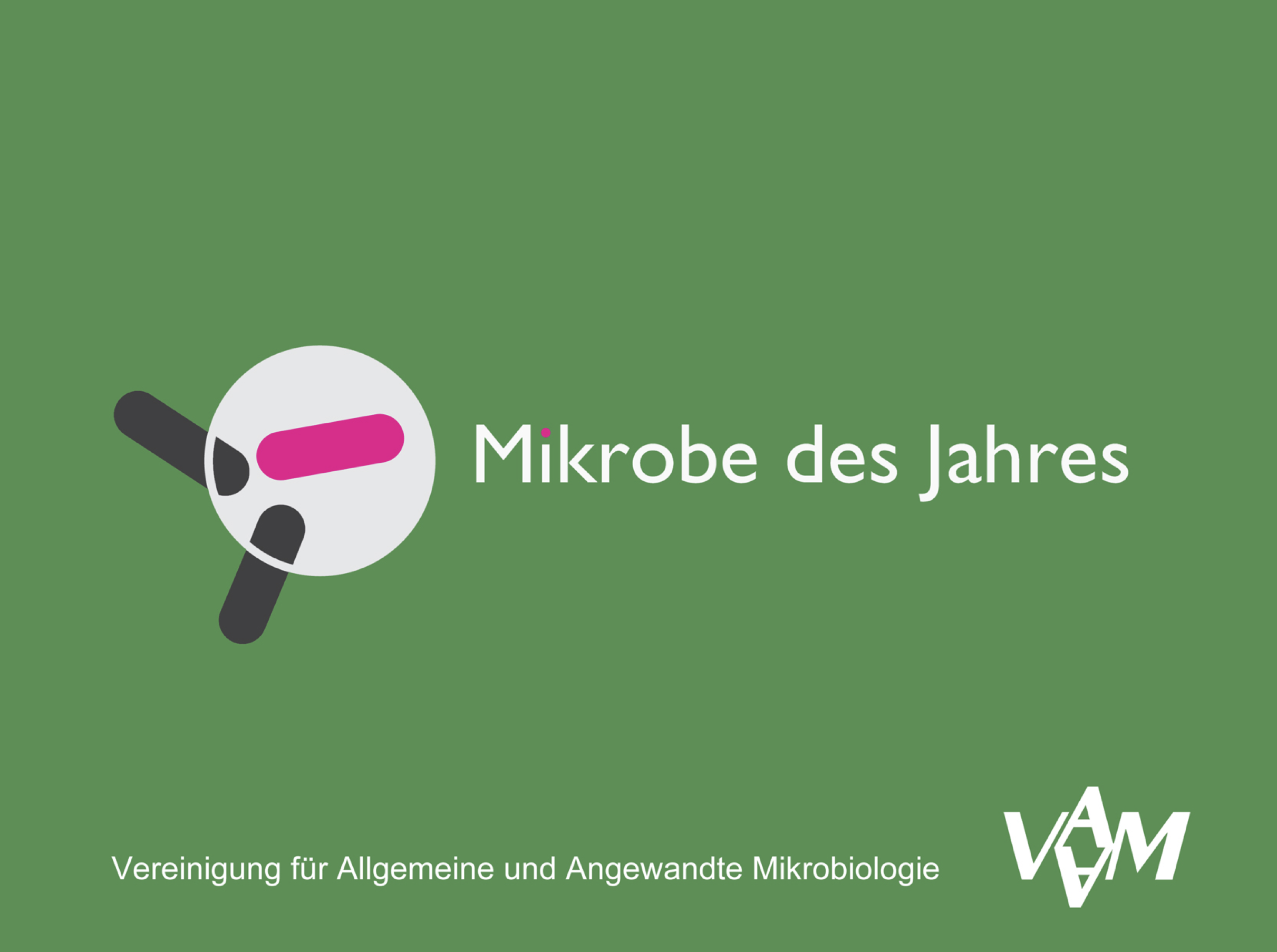 Bacillus subtilis in Forschung & Anwendung
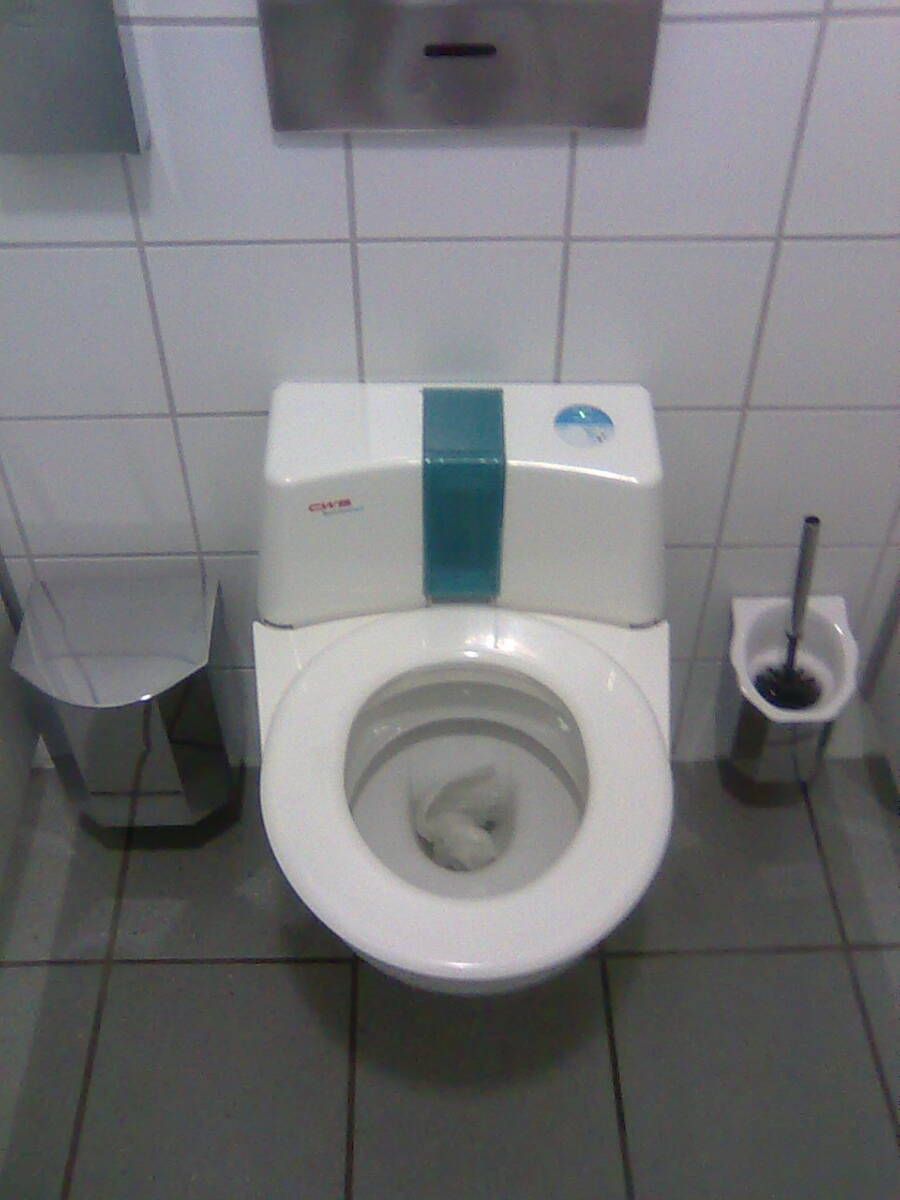 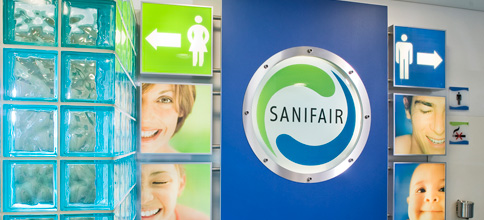 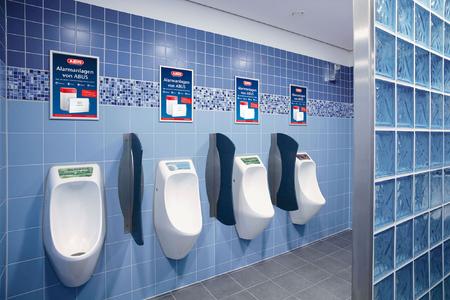 www.noblebio.com
B. subtilis verdrängt unerwünschte Mikroben auf den 
Autobahnraststätten
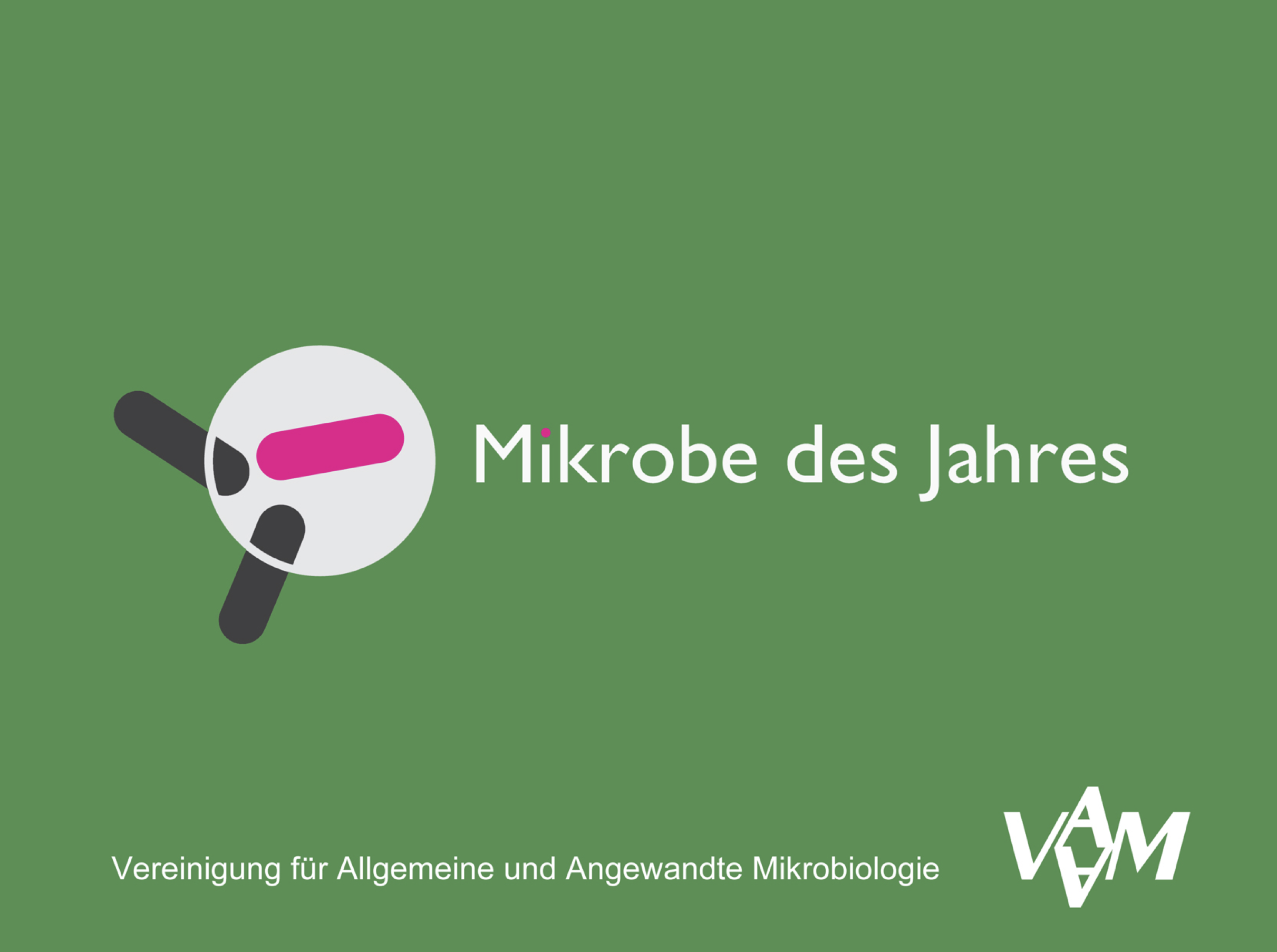 Bacillus subtilis in Forschung & Anwendung
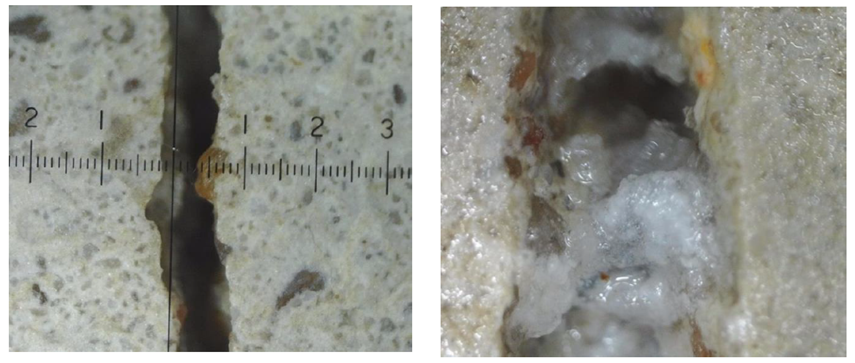 Vorher
Nachher
B. subtilis DSM 32315 verschließt Lücken im Beton durch
die Bildung von CaCO3
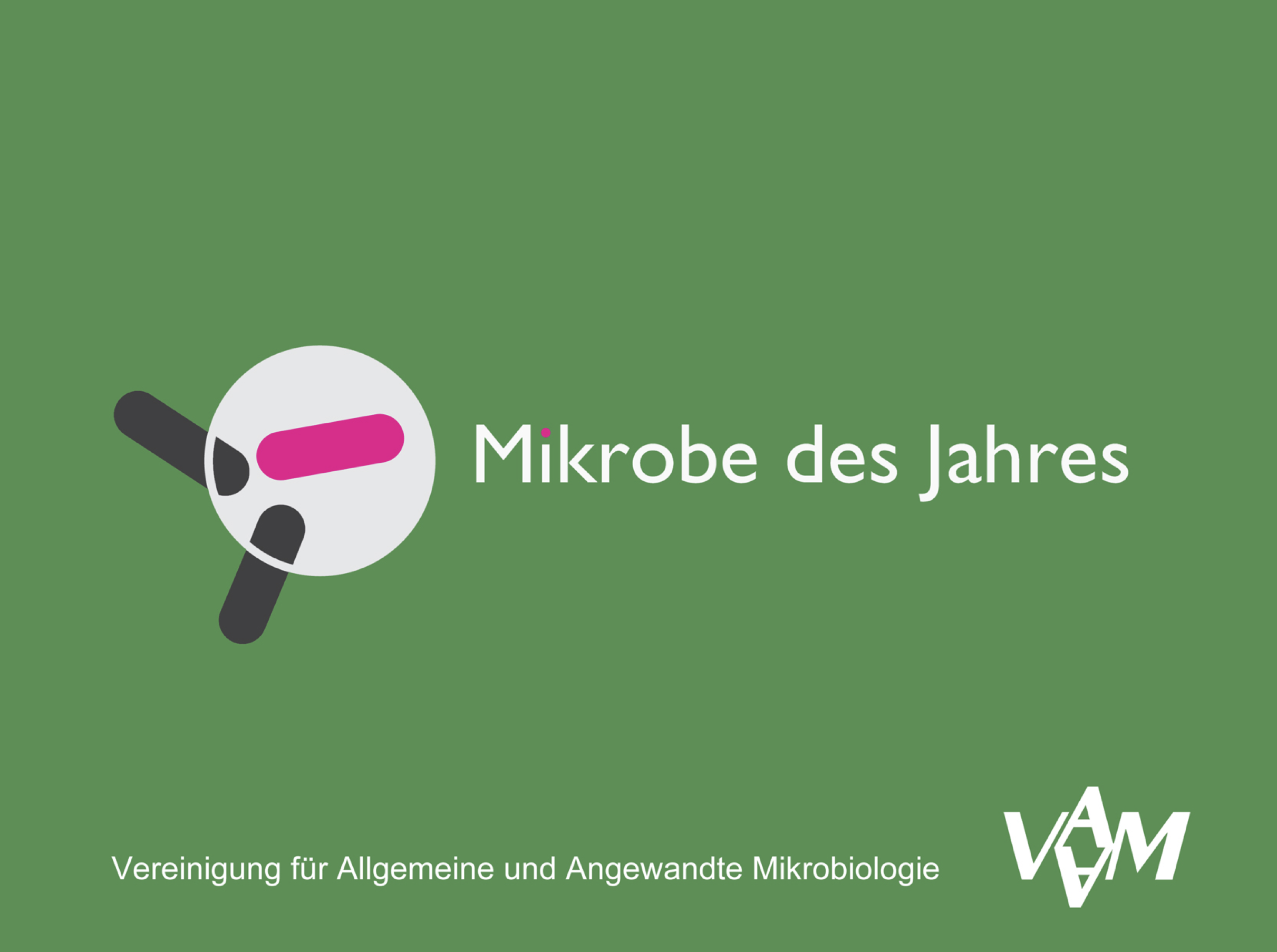 Stülke et al. 2023 J Bacteriol 4: e0010223
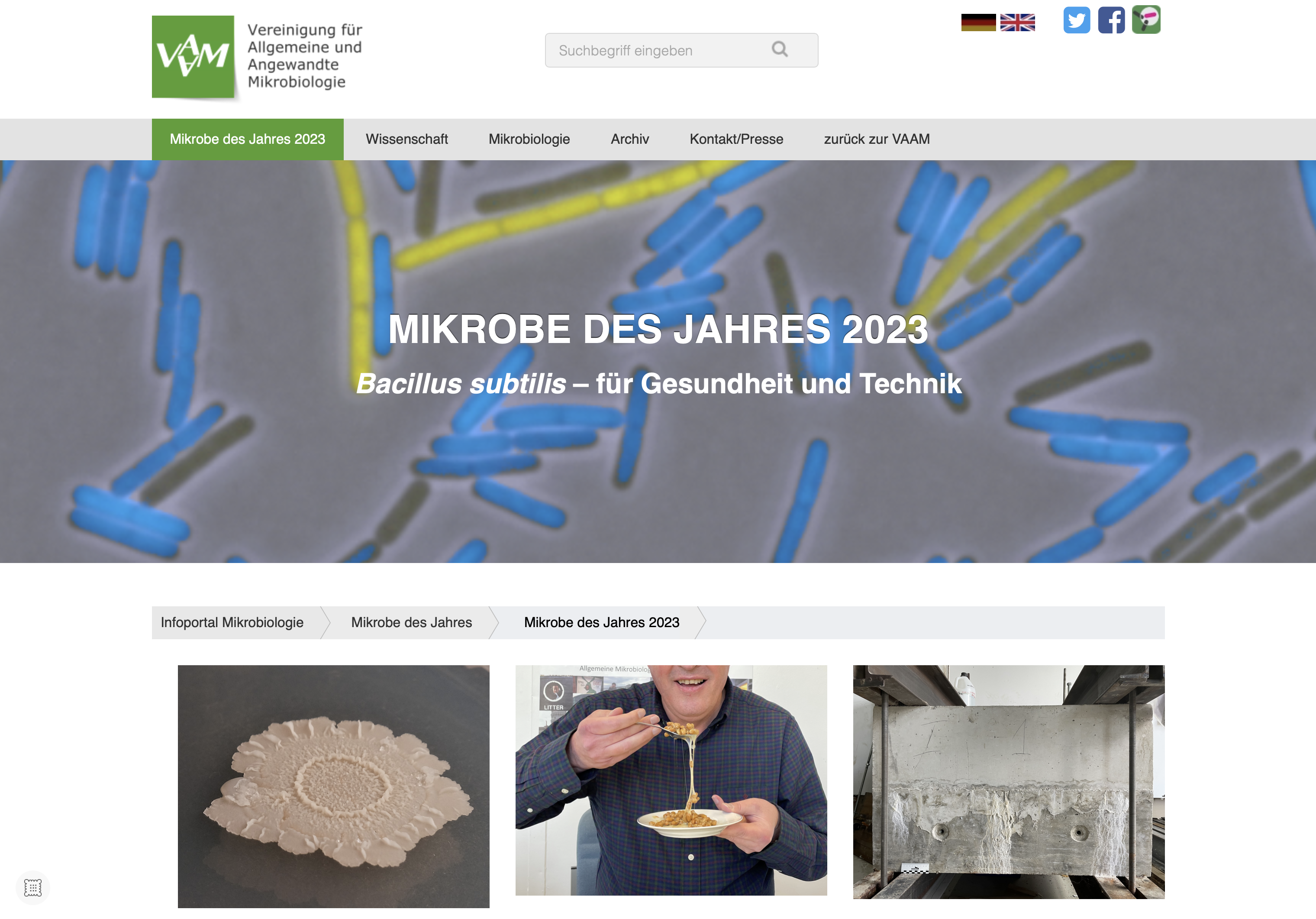 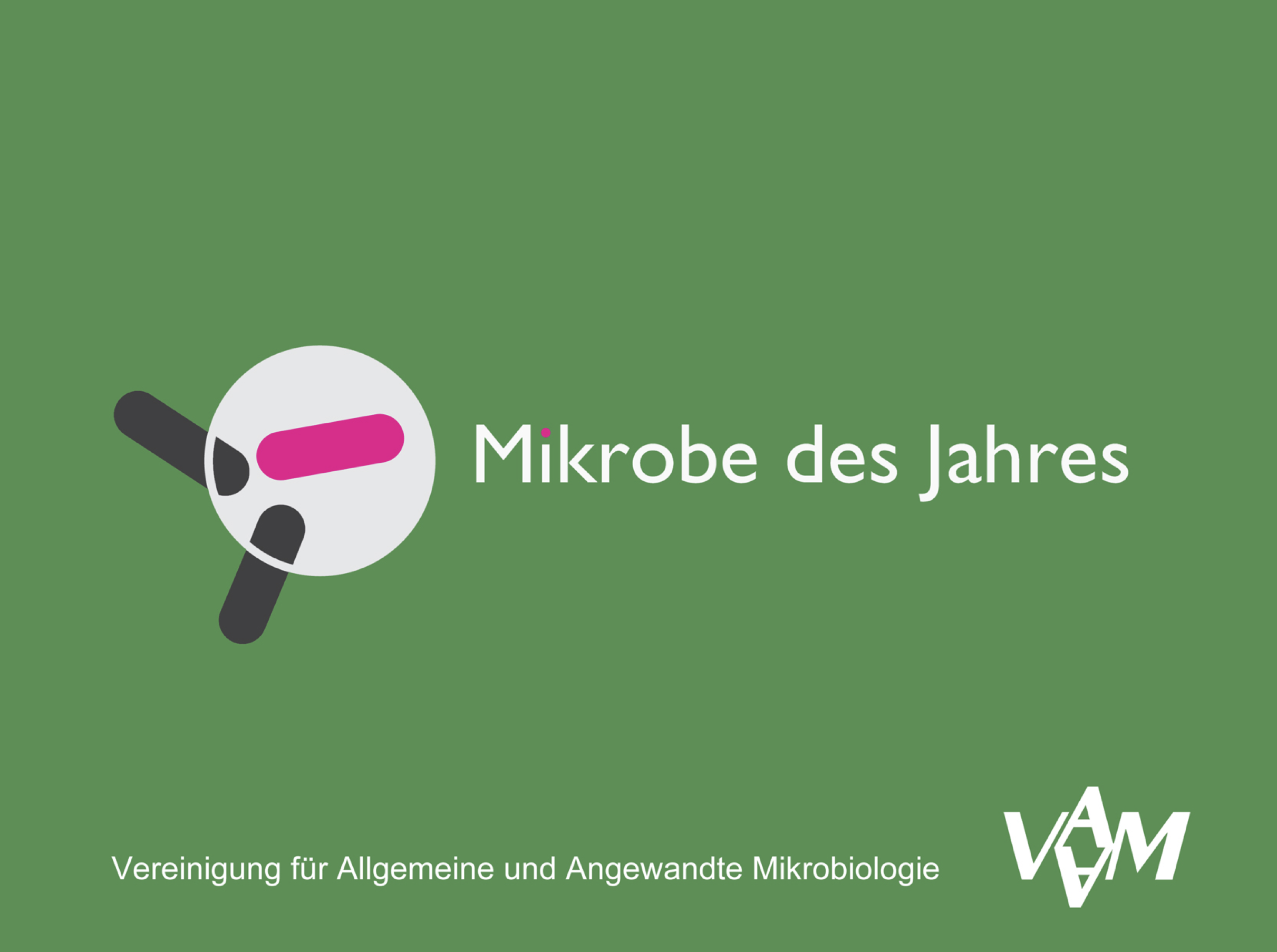 www.mikrobe-des-jahres.de
www.vaam.de
Die Vereinigung für Allgemeine und Angewandte Mikrobiologie (VAAM) vertritt über 3400 mikrobiologisch orientierte Wissenschaftlerinnen und Wissenschaftler aus Forschung und Industrie. Seit zehn Jahren wählt die VAAM die Mikrobe des Jahres, um auf die Vielfalt der mikrobiologischen Welt aufmerksam zu machen. Alle Informationen sind auch auf Englisch verfügbar unter https://microbeoftheyear.org/. 

Werde Mitglied in der VAAM und profitiere von den Vorteilen einer Mitgliedschaft:
Starke Netzwerke in Industrie und Wissenschaft 
Nachwuchsförderung: Promotions- und Posterpreise, VAAMentoring für Promovierende und Postdocs
Reisekostenzuschüsse, auch zu internationalen Tagungen und reduzierte Tagungsgebühren für die VAAM-Jahrestagung, Fachgruppensymposien und Veranstaltungen der GBM, DECHEMA und DGHM
Bezug der Mitgliederzeitschrift BIOSpektrum (7 Ausgaben/ Jahr)
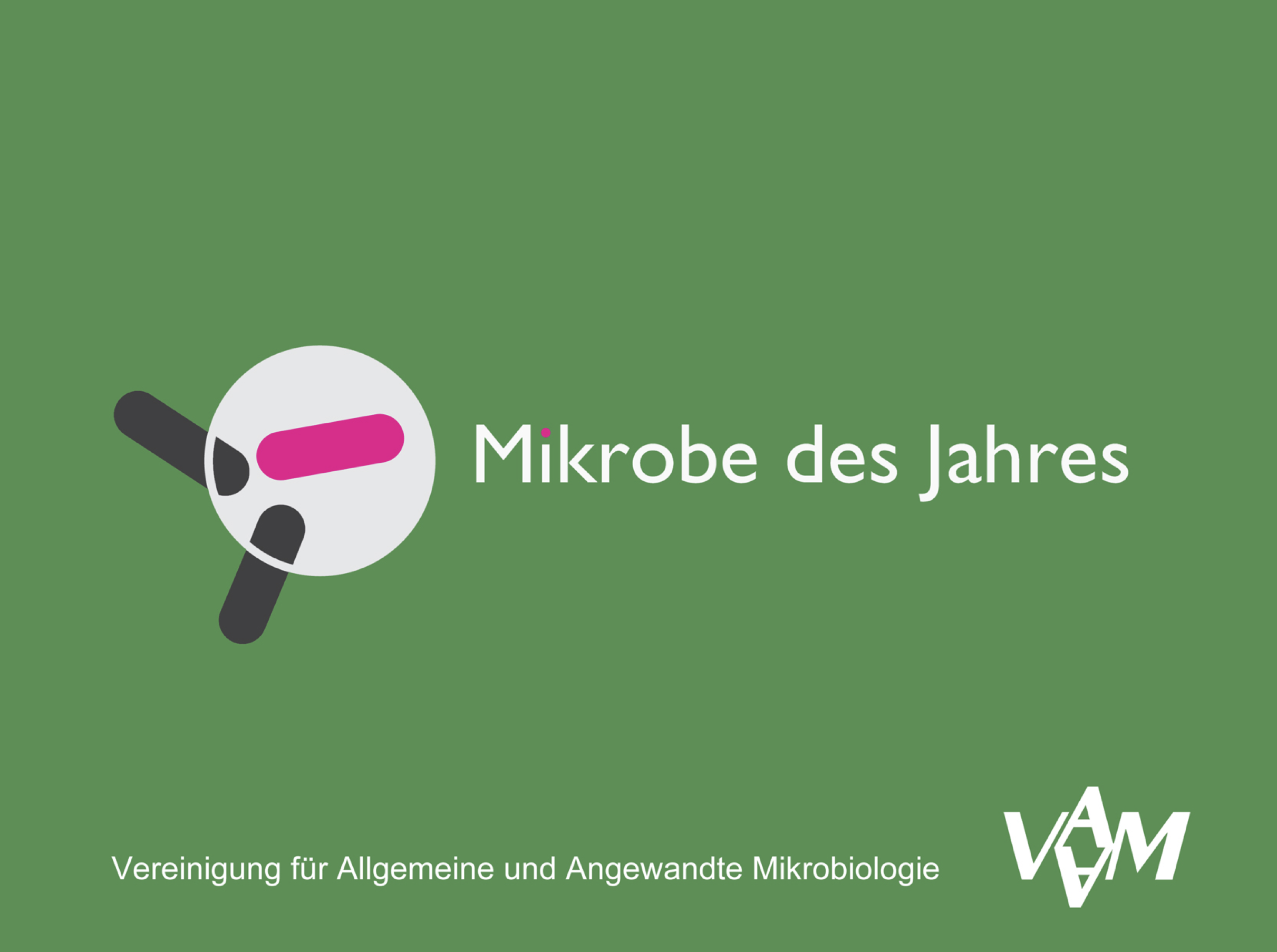 www.mikrobe-des-jahres.de
www.vaam.de